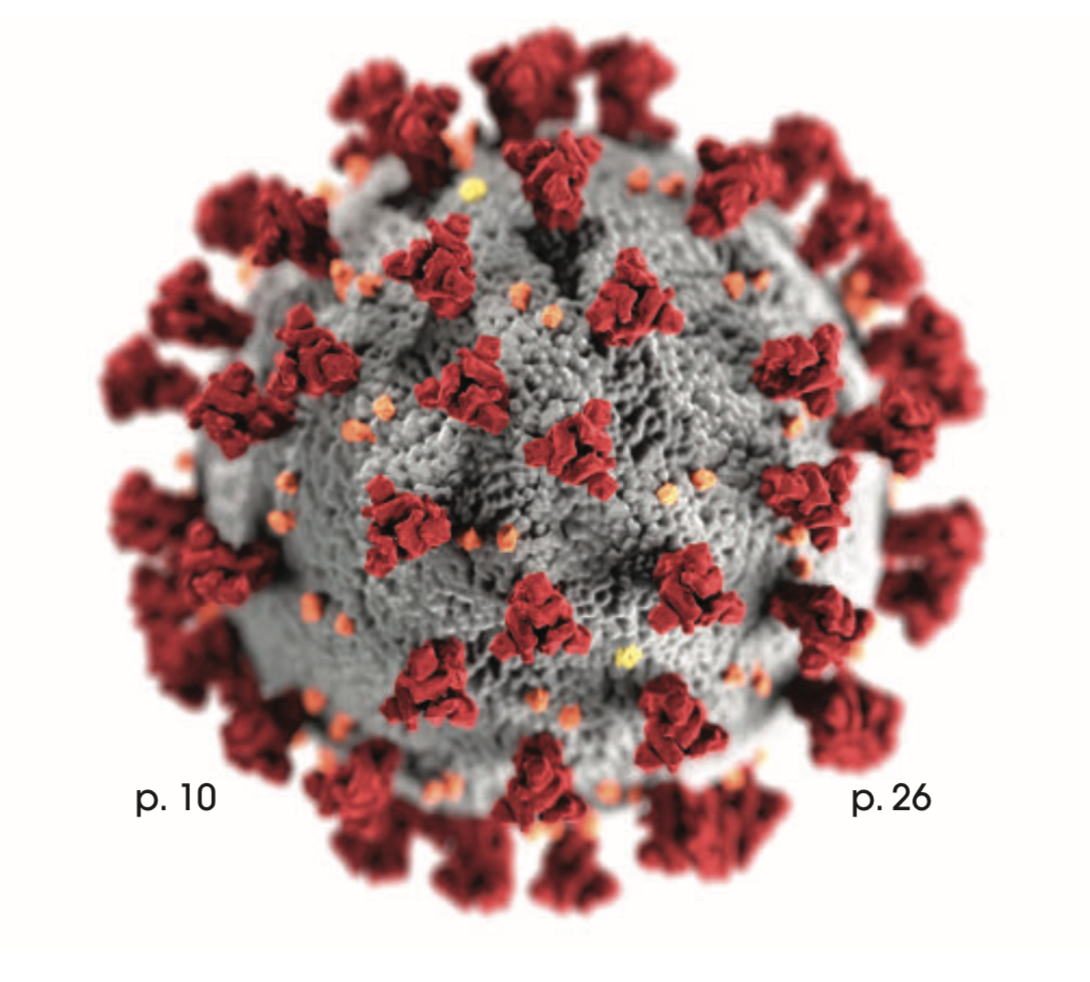 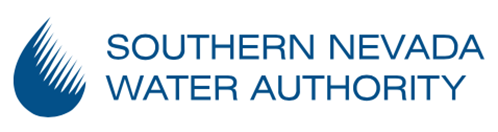 Wastewater Epidemiology for SARS-CoV-2 in Southern Nevada: Lessons Learned for Collaboration and Long-Term Implementation
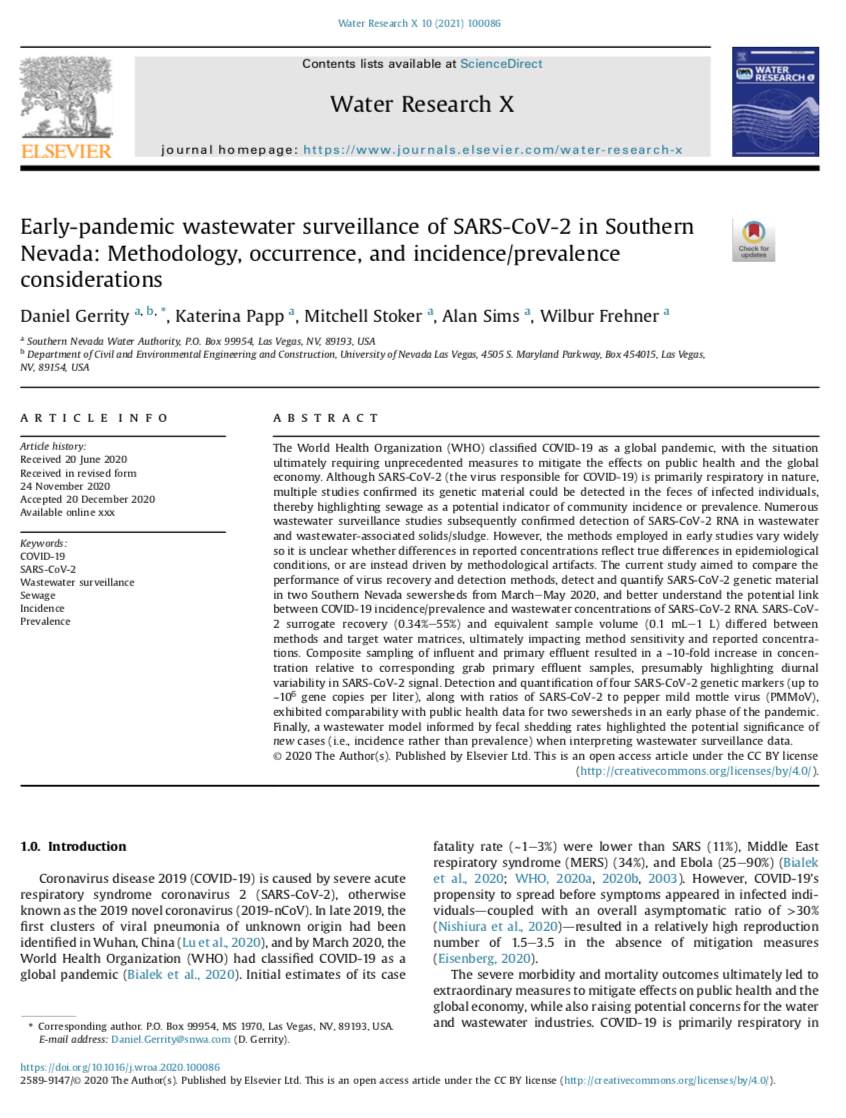 Daniel Gerrity, Ph.D. and Katerina Papp, Ph.D.
Water Quality R&D, Southern Nevada Water Authority
Email: daniel.gerrity@snwa.com
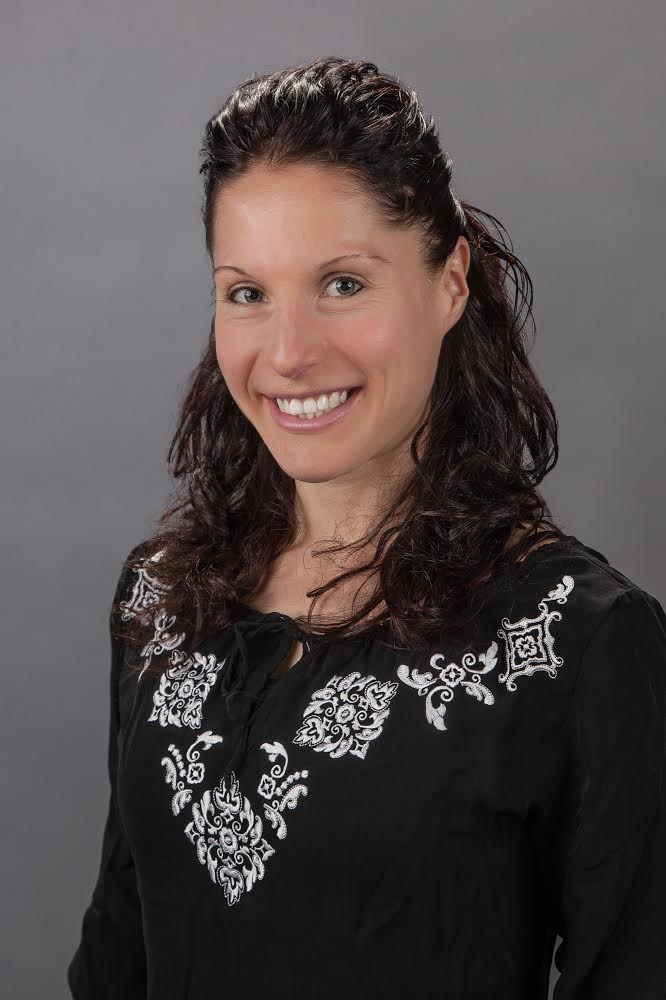 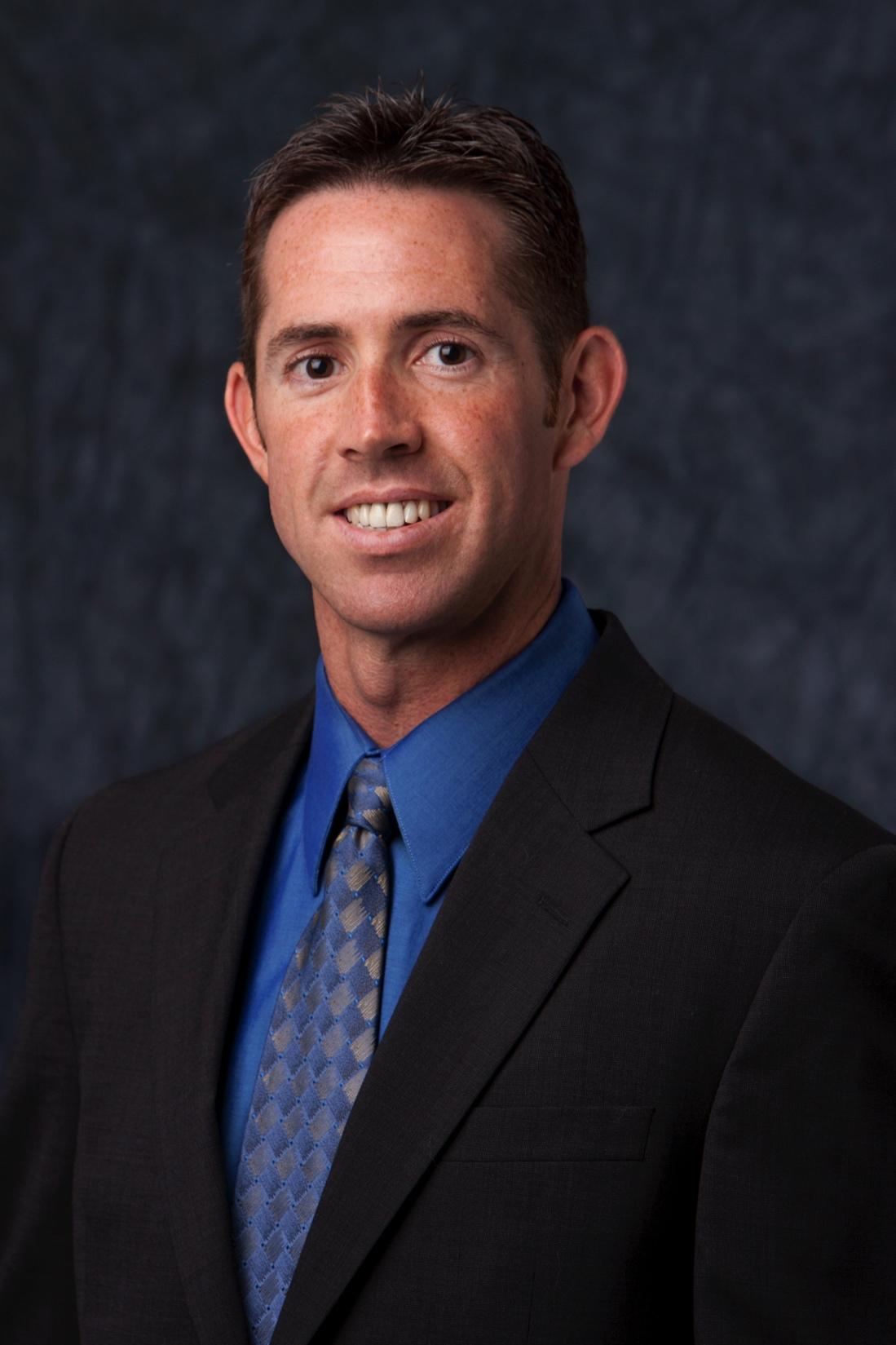 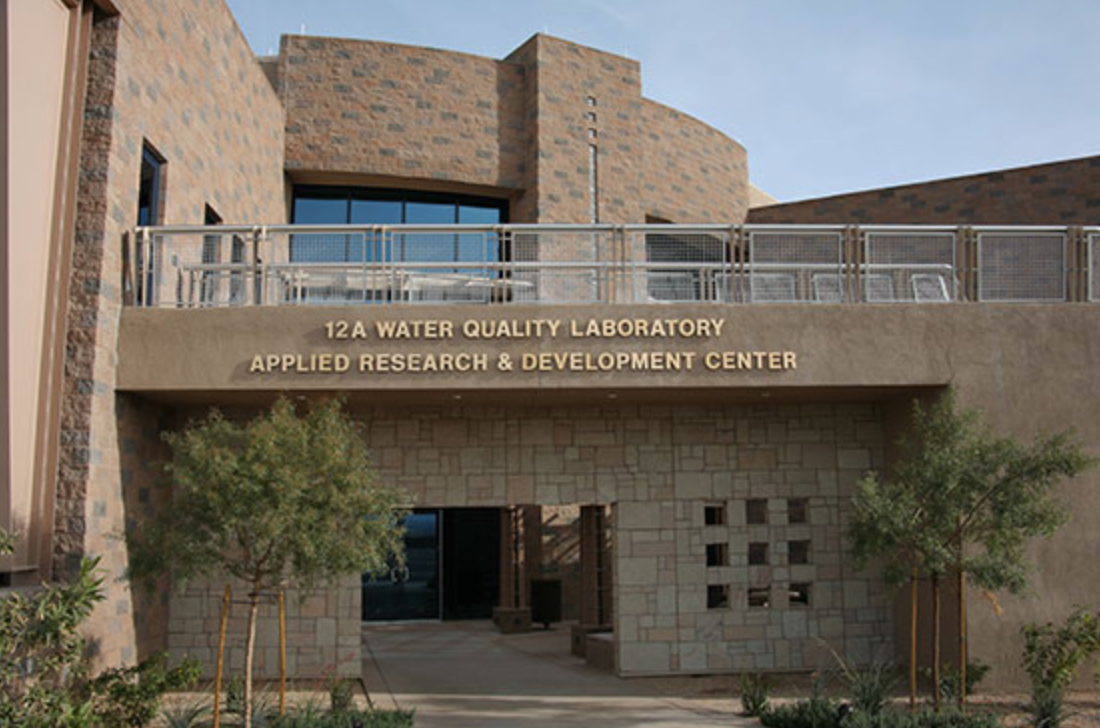 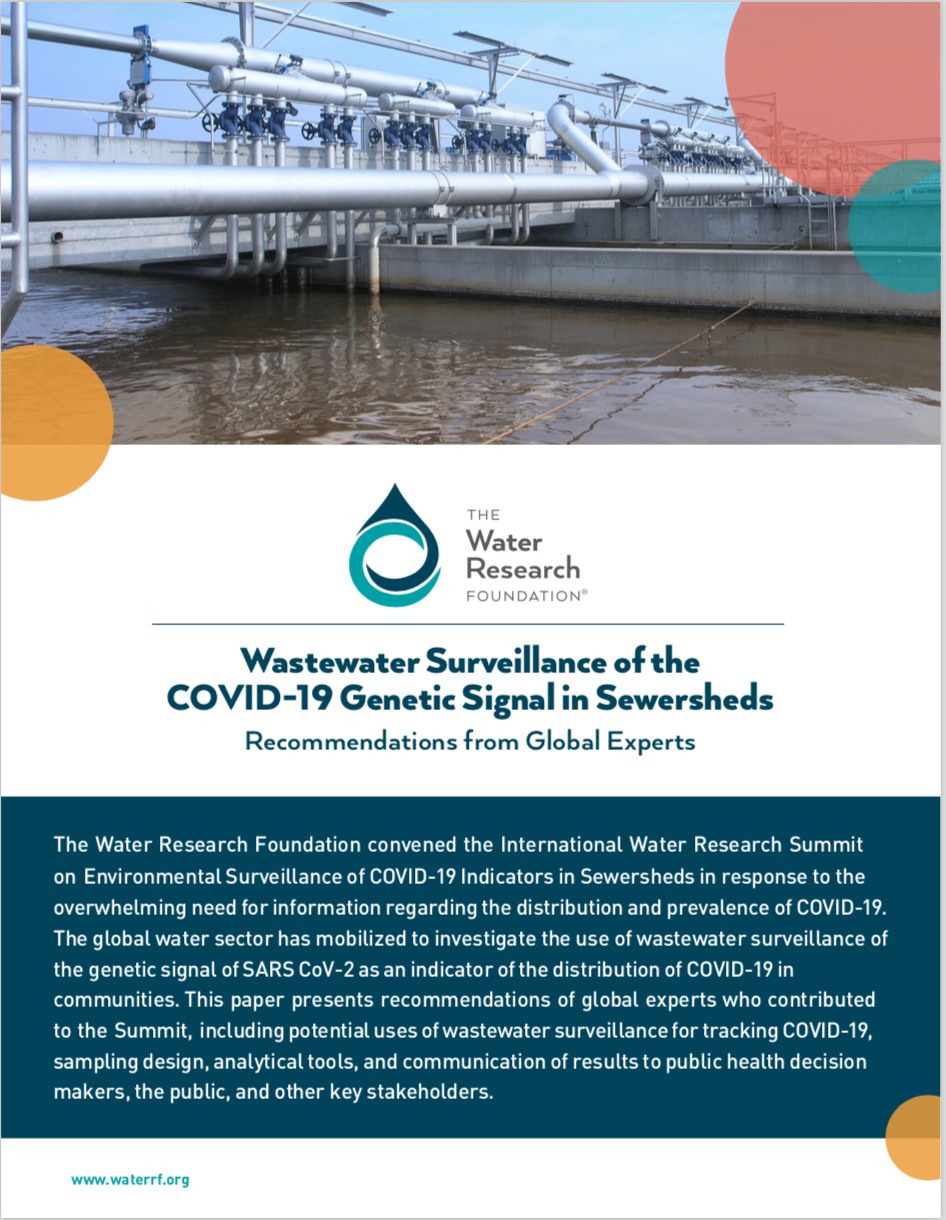 GLOBAL COLLBORATION
Virtual International Research Summit in April
Congressional Briefing in May
Round Robin Method Comparison
WW Surveillance Concepts:
Trend Analysis
Community vs. (Sub)sewershed vs. Facility
Virus Evolution
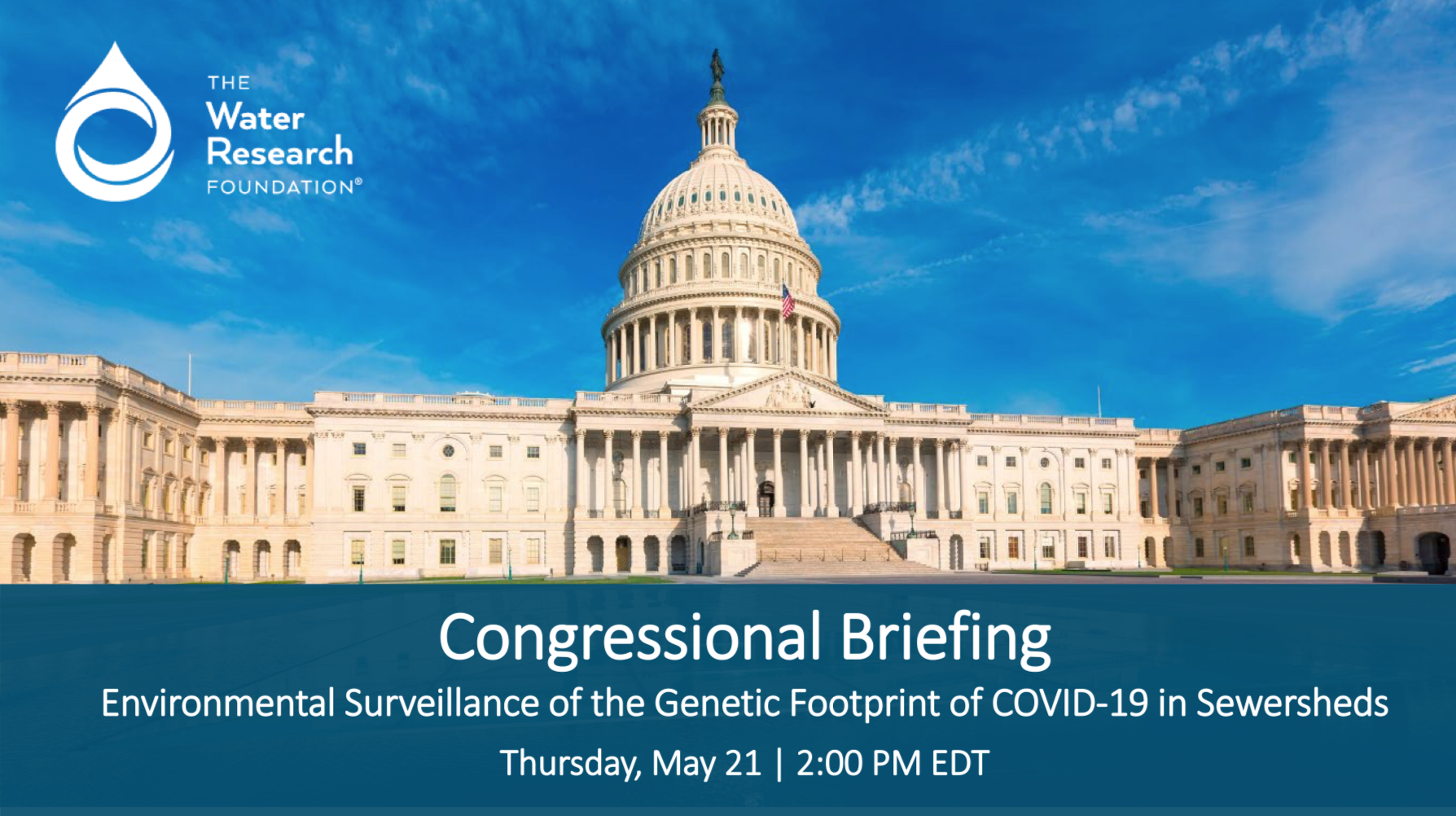 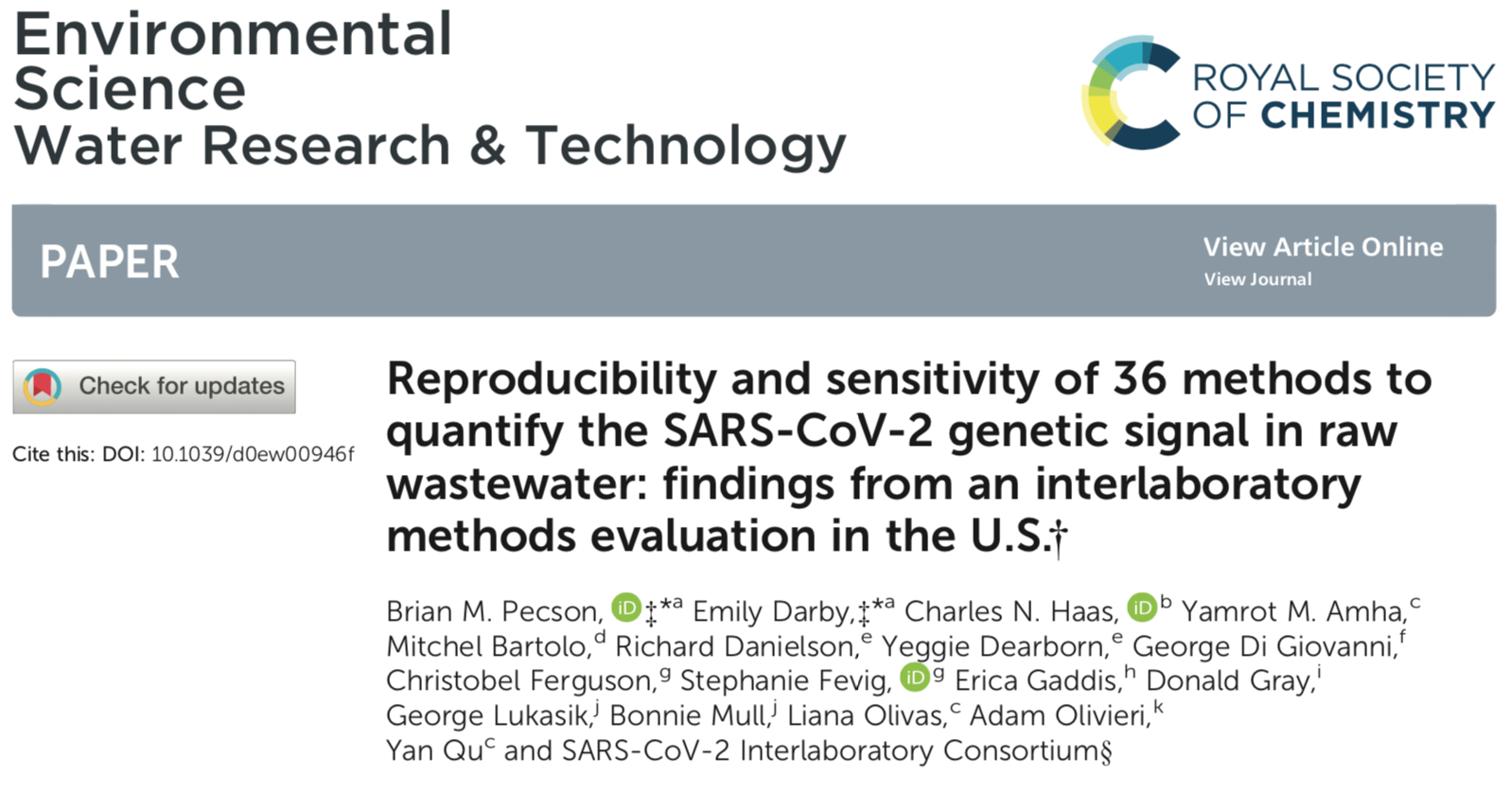 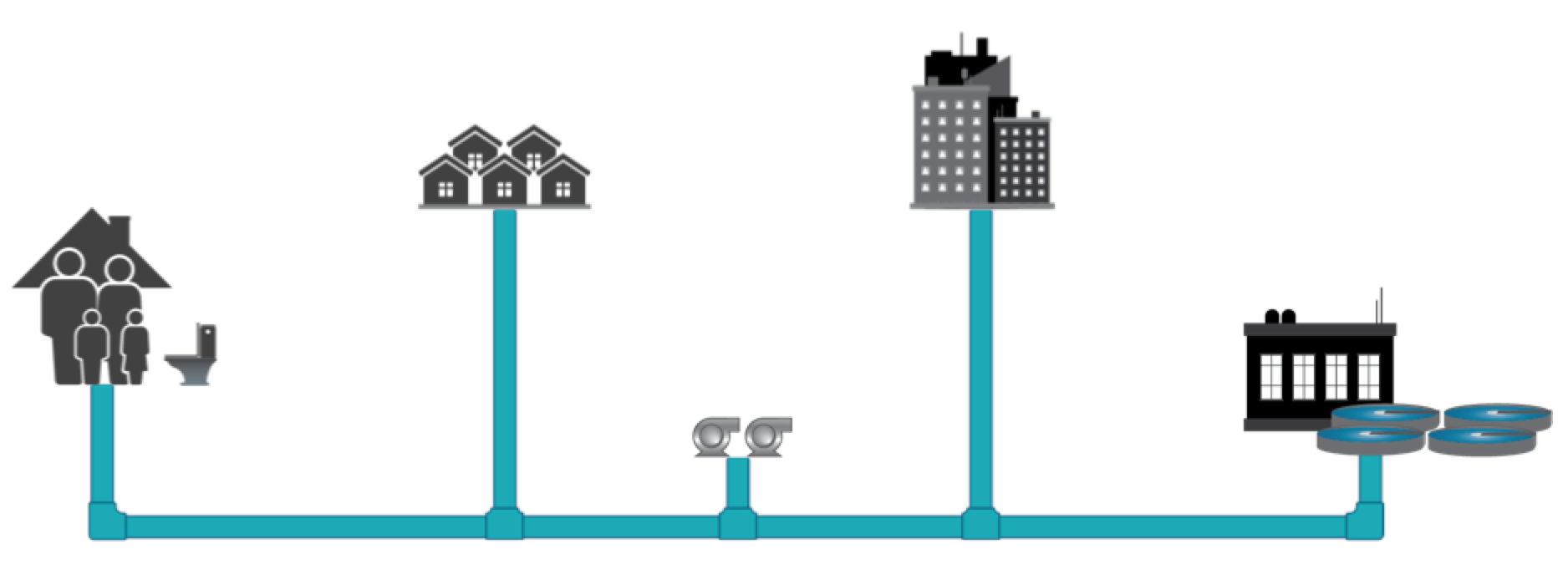 Potential Applications of SARS-CoV-2 Wastewater Surveillance

SCALE and TIMING
SCALE
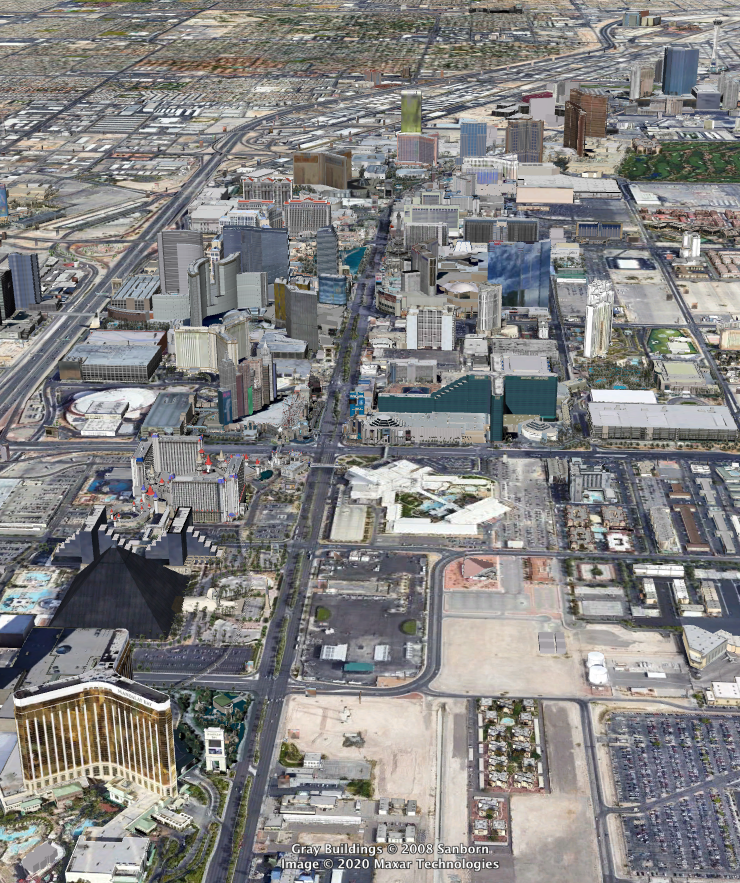 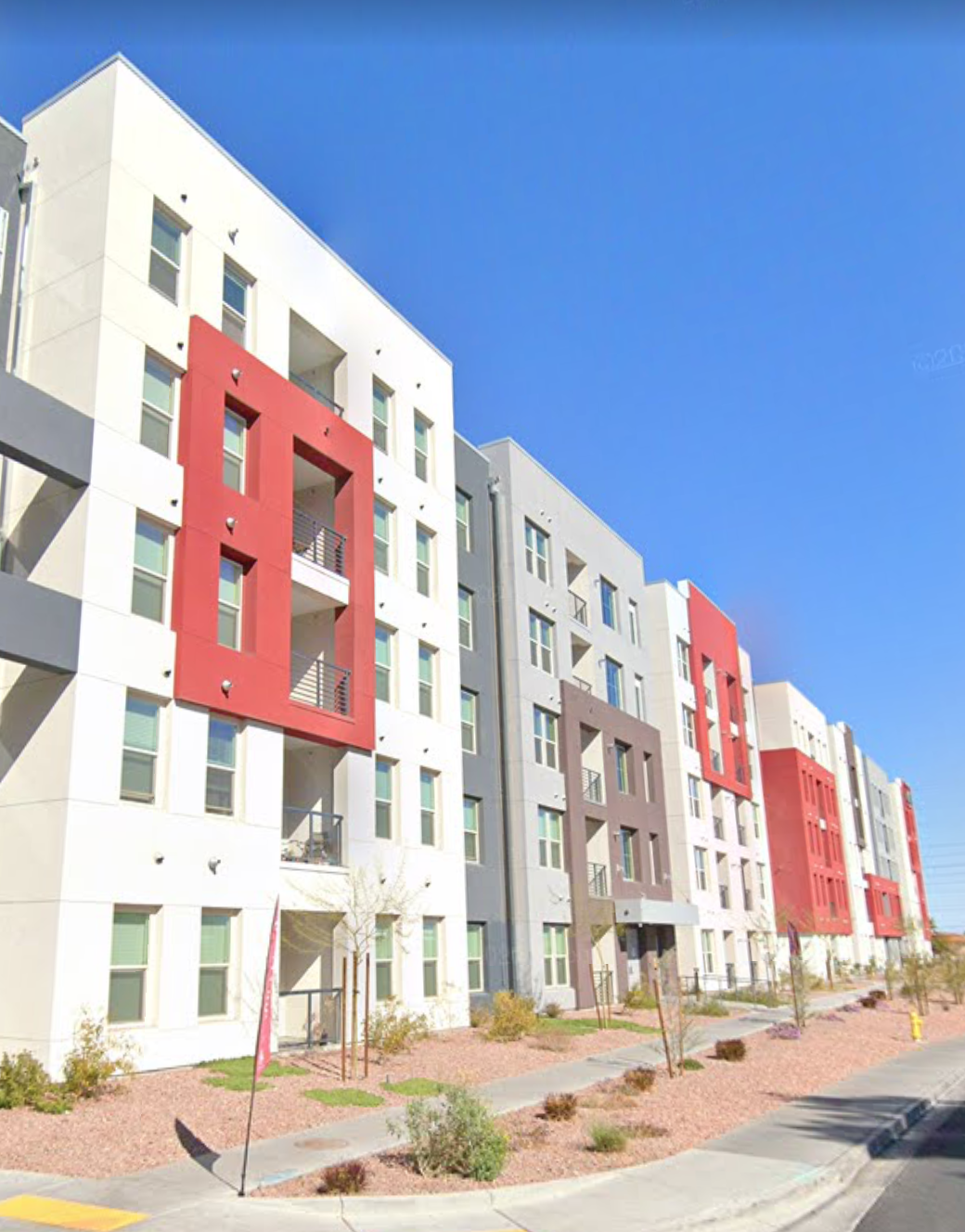 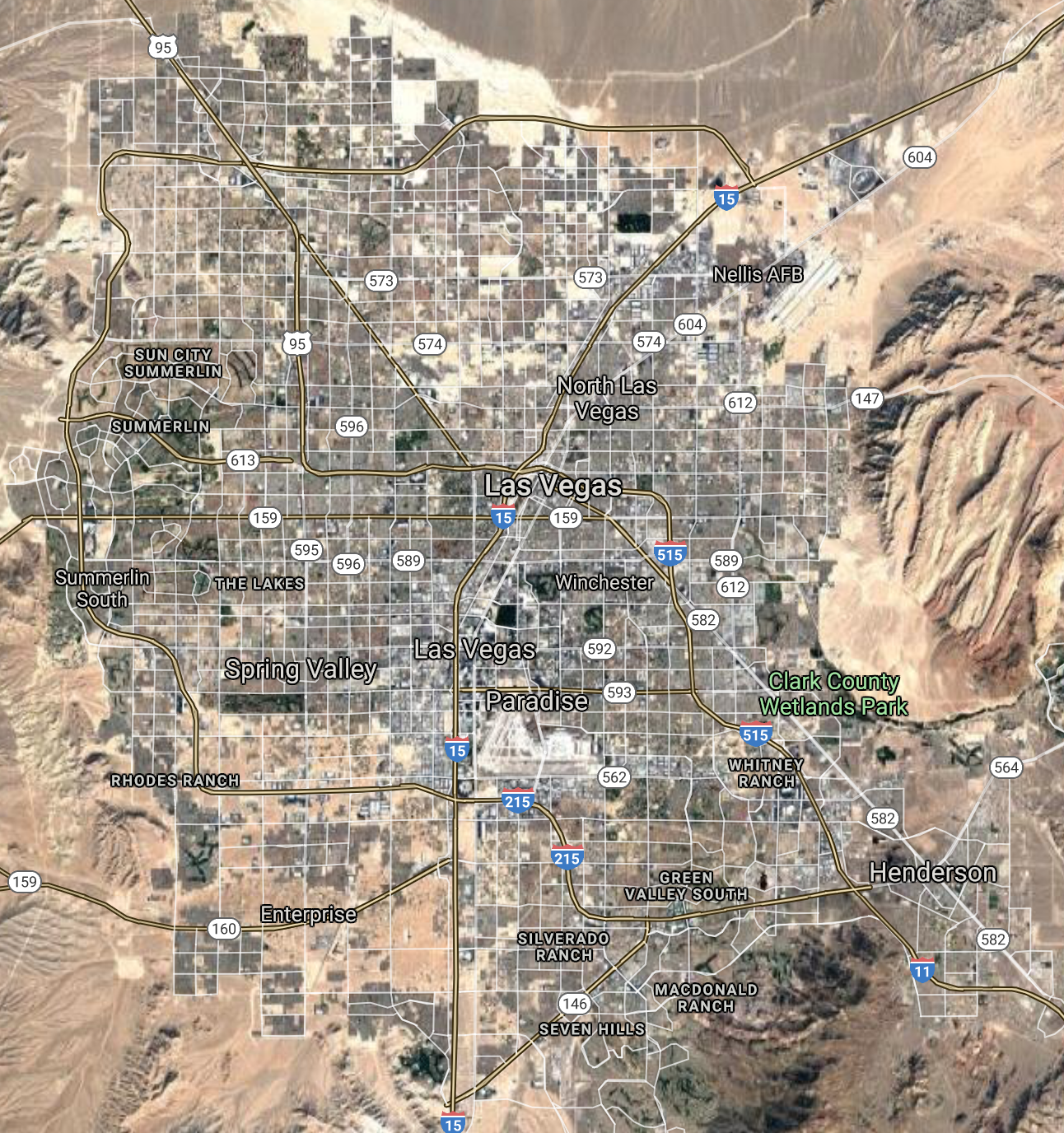 Facility
Sub-Sewershed
Region
ACTIONABILITY
High
Moderate
Low
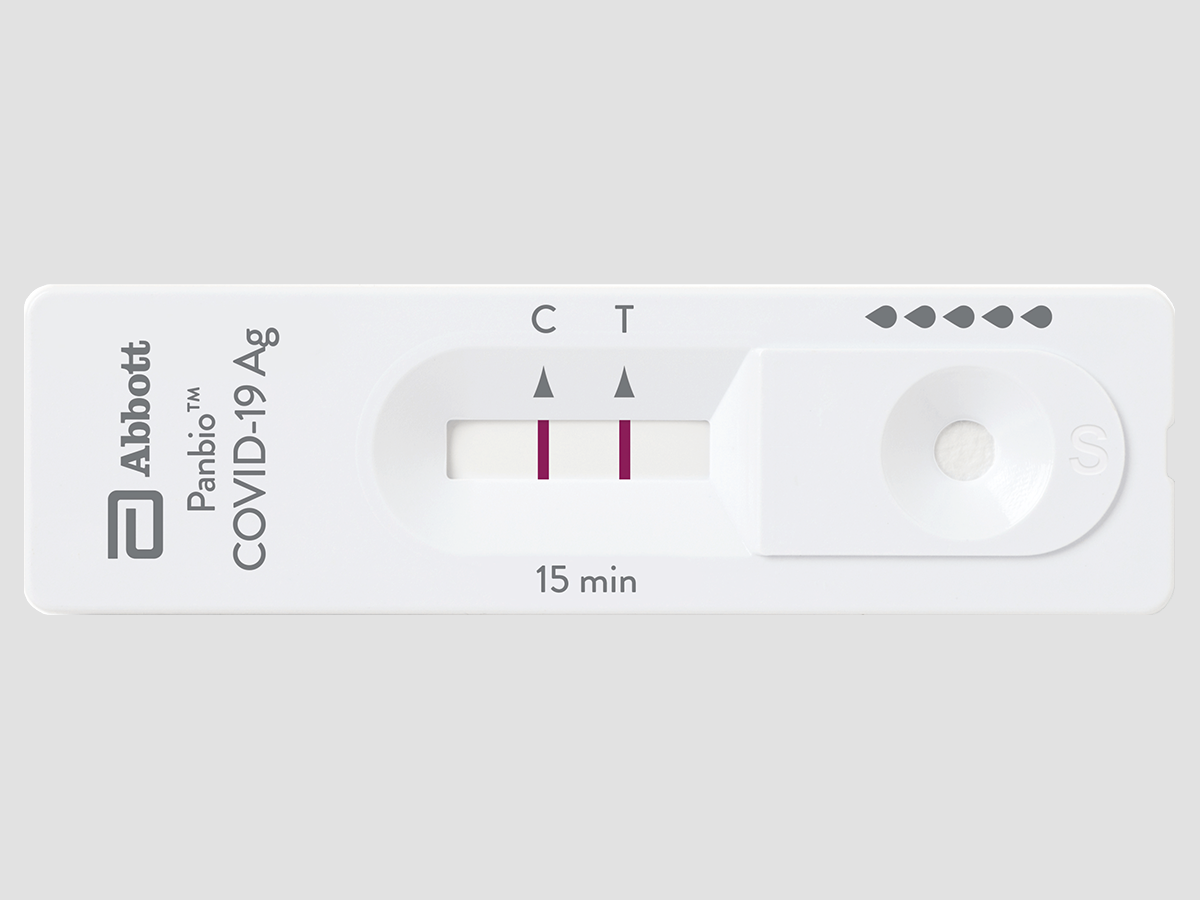 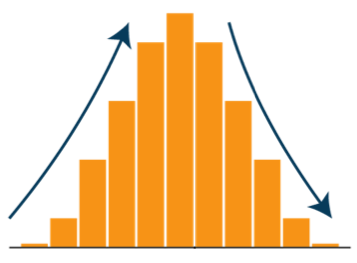 Confirmation of Trends in
Clinical Data
A TALE OF TWO COUNTRIES
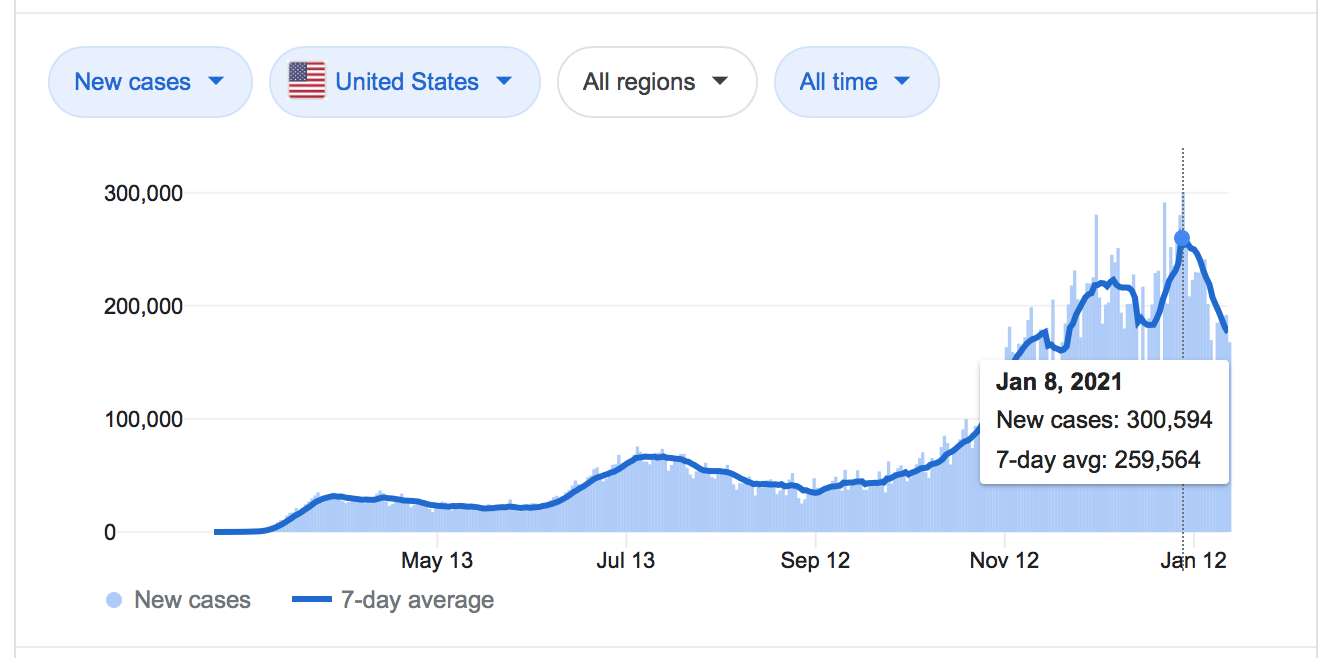 United States
Population = 330 million
Max Daily Cases = ~300,000
Max Daily Cases = 91 per 100,000
Note Different Scales
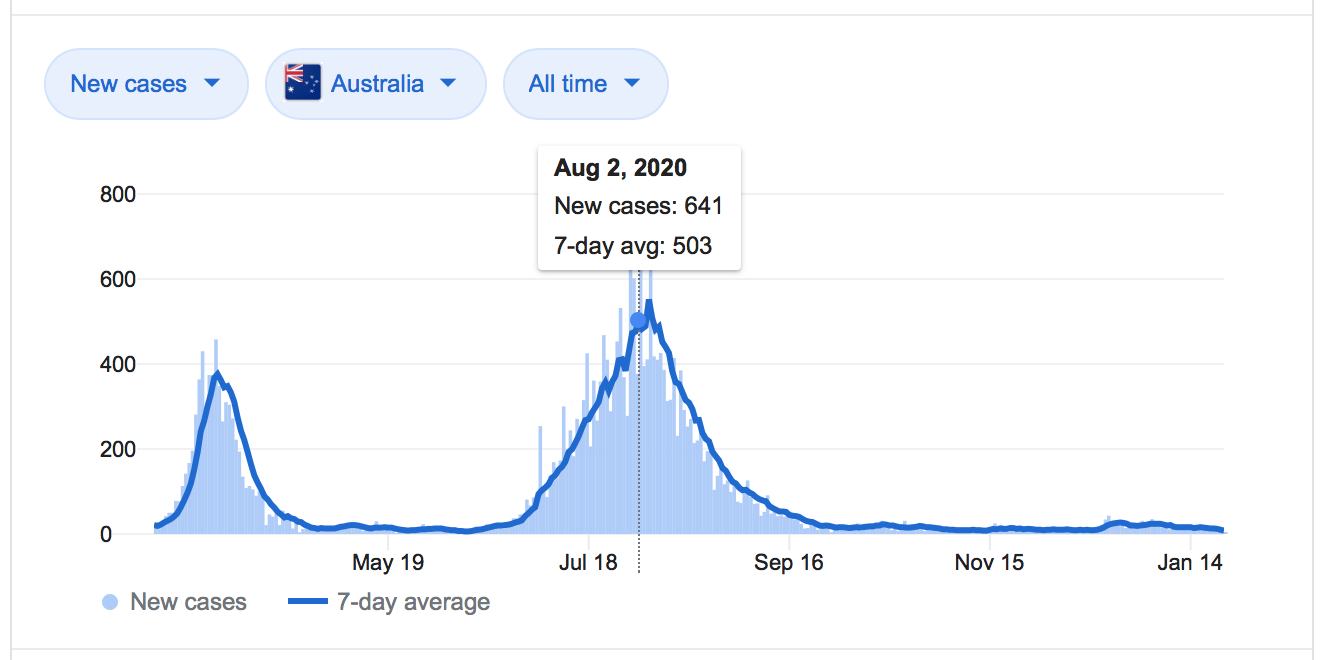 Australia
Population = 25 million
Max Daily Cases = ~700
Max Daily Cases = 3 per 100,000
EARLY WARNING FOR RE-EMERGENCE
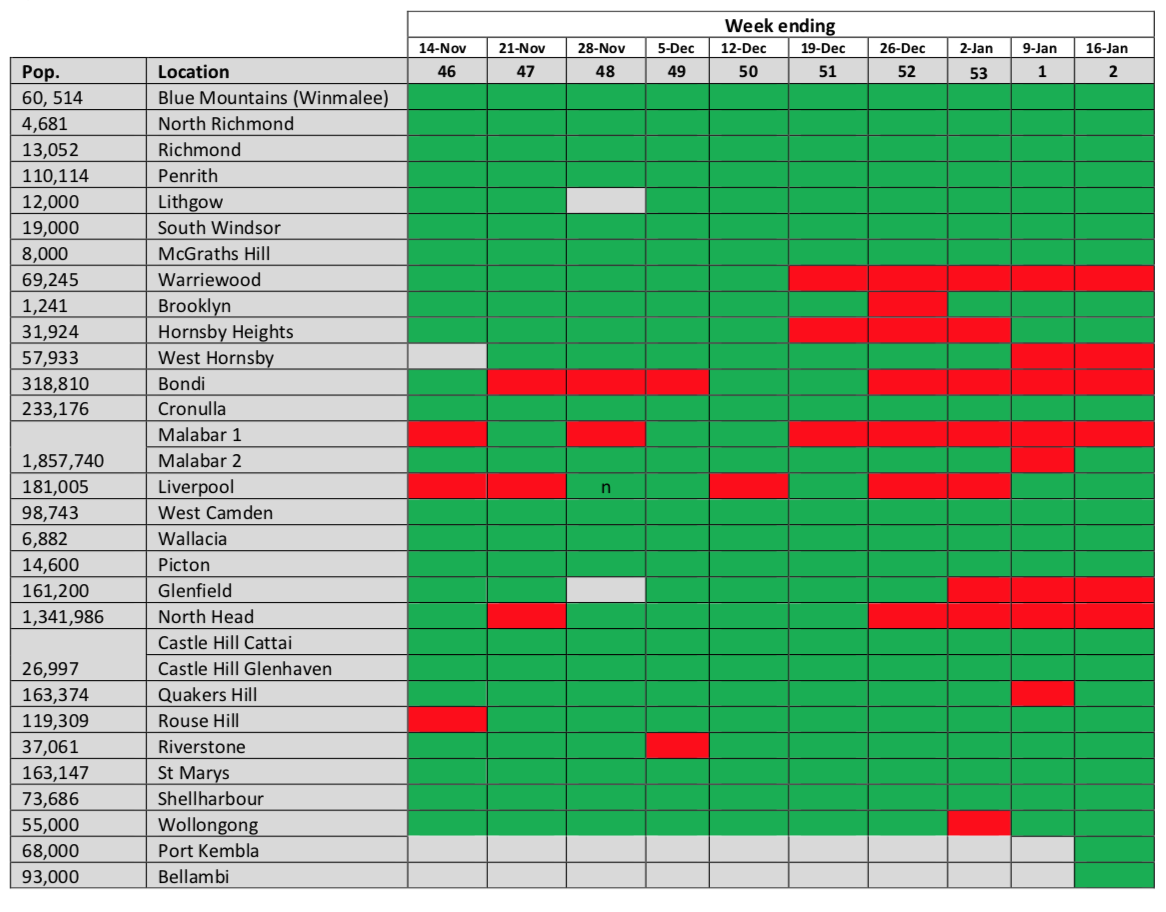 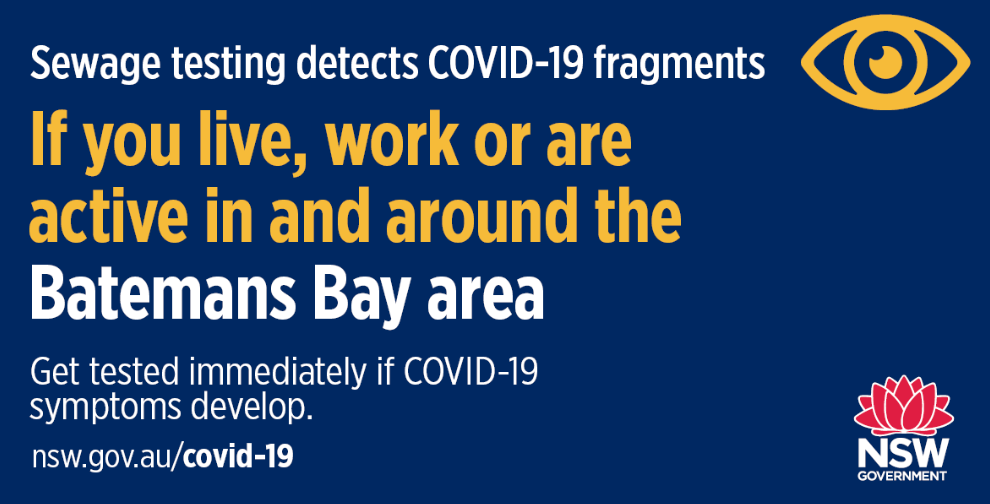 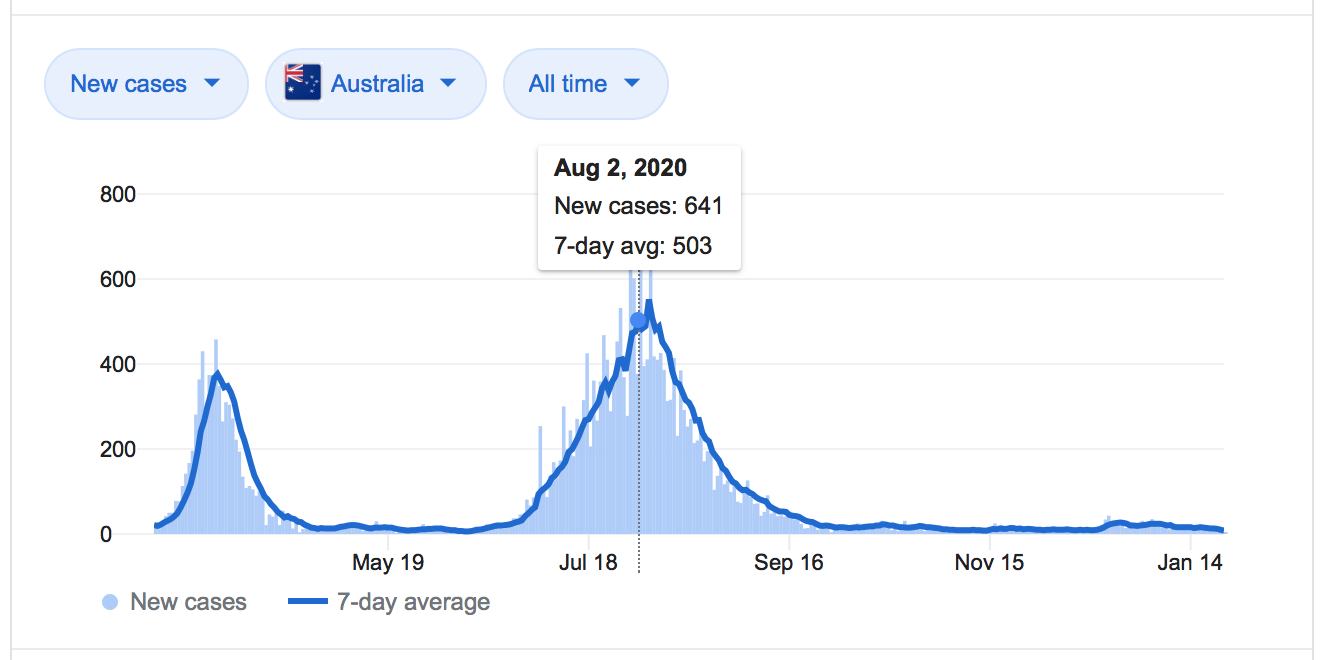 Source: health.nsw.gov.au
NOT DETECTED
DETECTED
SARS-CoV-2 Wastewater Surveillance Methodology
SARS-COV-2 IN WASTEWATER
Sample Collection (Every Monday Morning)
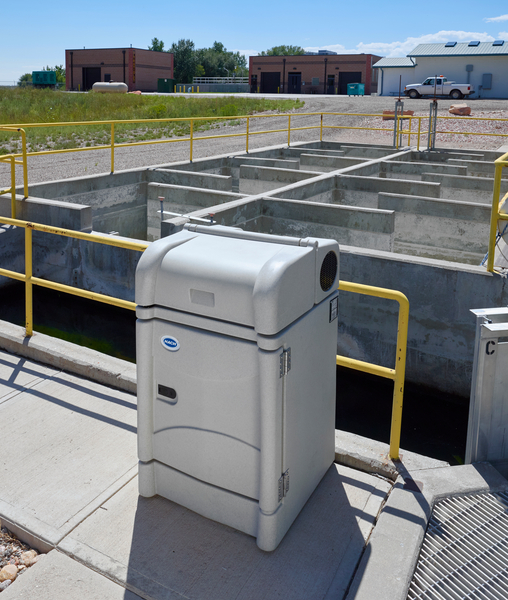 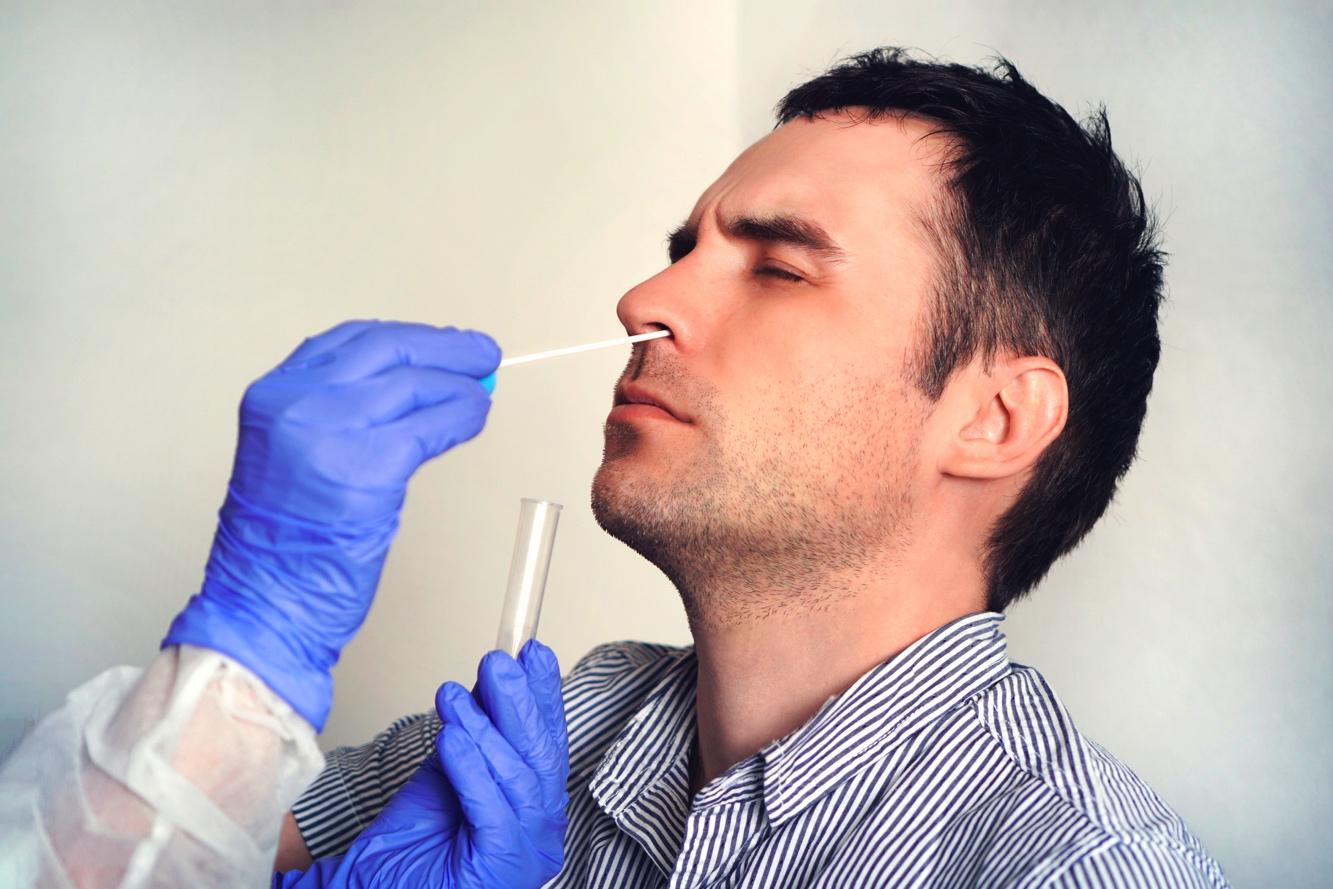 Pooled Testing
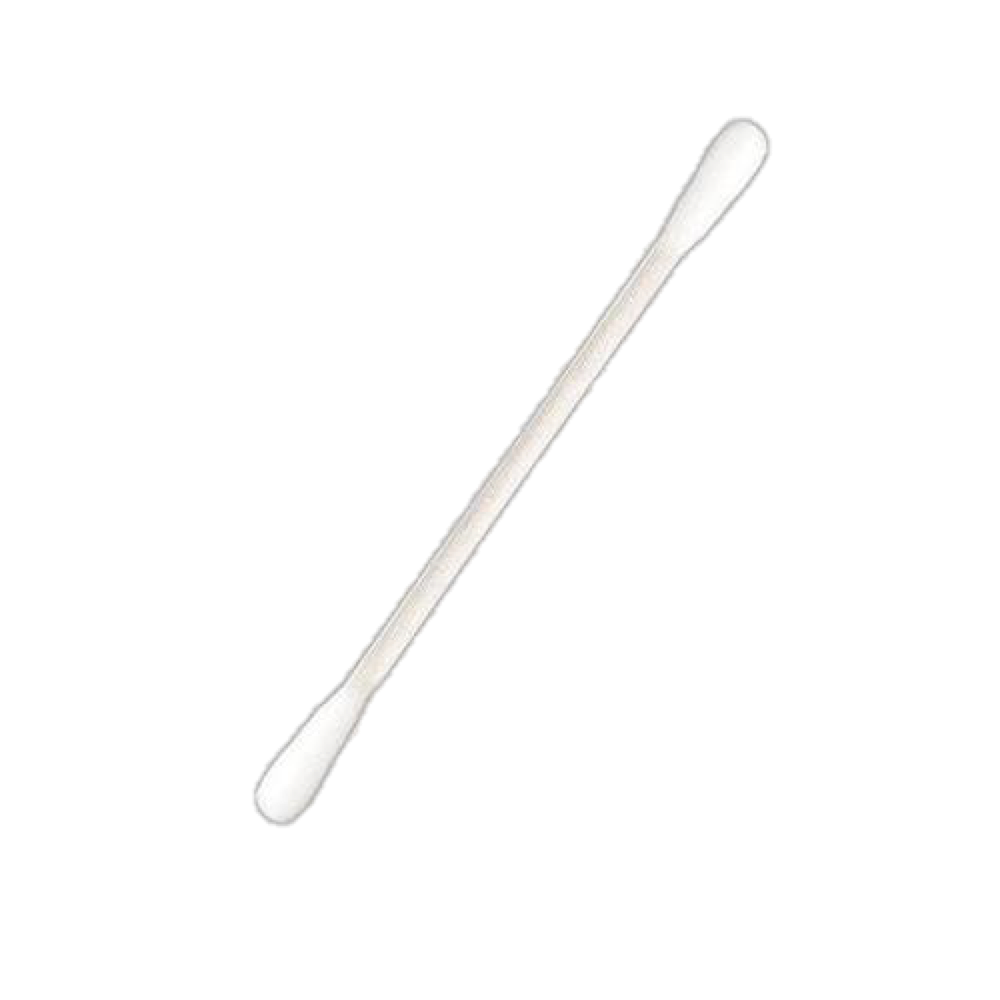 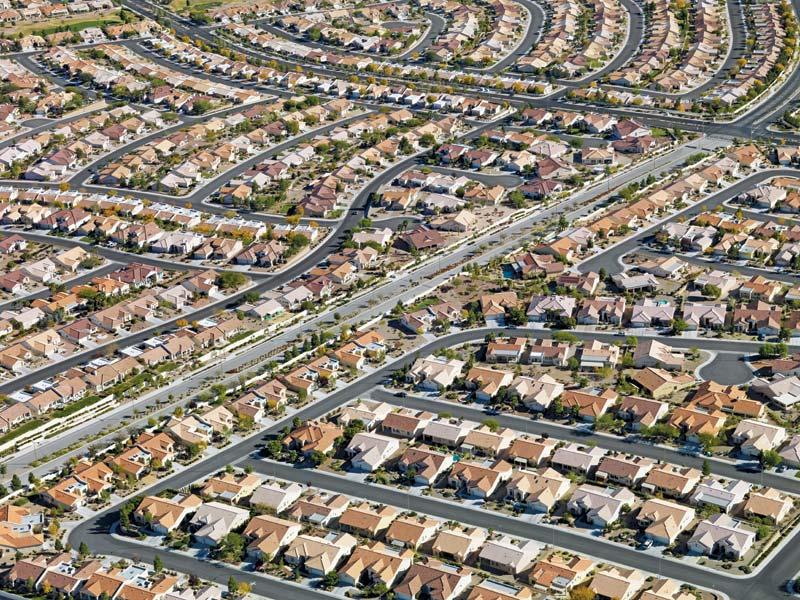 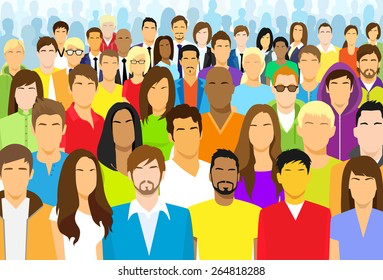 SARS-COV-2 IN WASTEWATER
Sample Collection (Every Monday Morning)
Surrogate Spike for Recovery (Bovine Coronavirus)
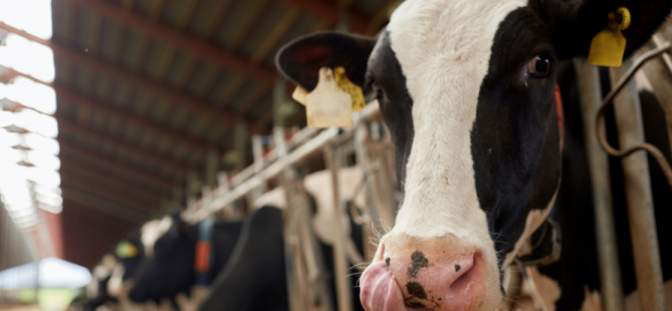 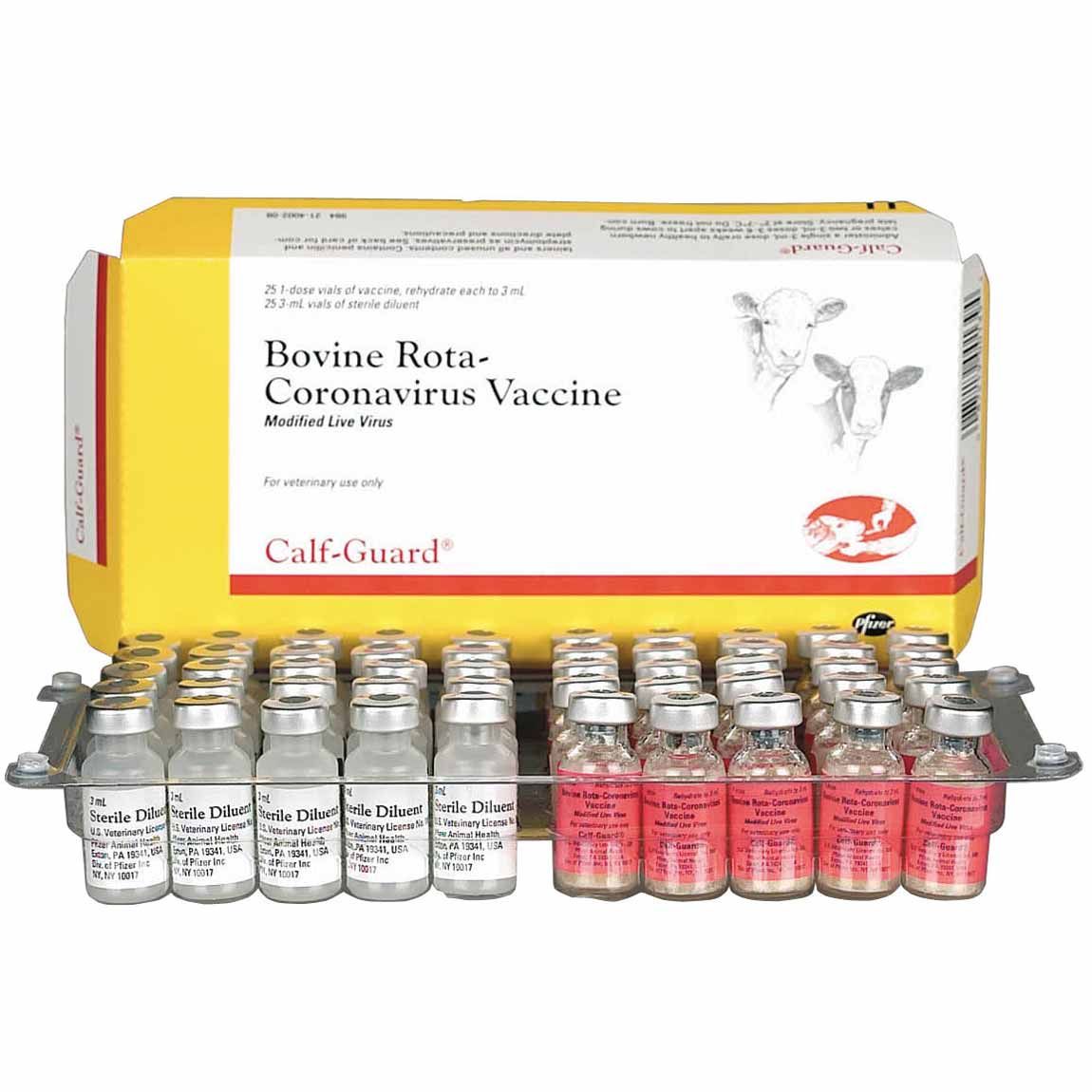 SARS-COV-2 IN WASTEWATER
Sample Collection (Every Monday Morning)
Surrogate Spike for Recovery (Bovine Coronavirus)
Sample Concentration
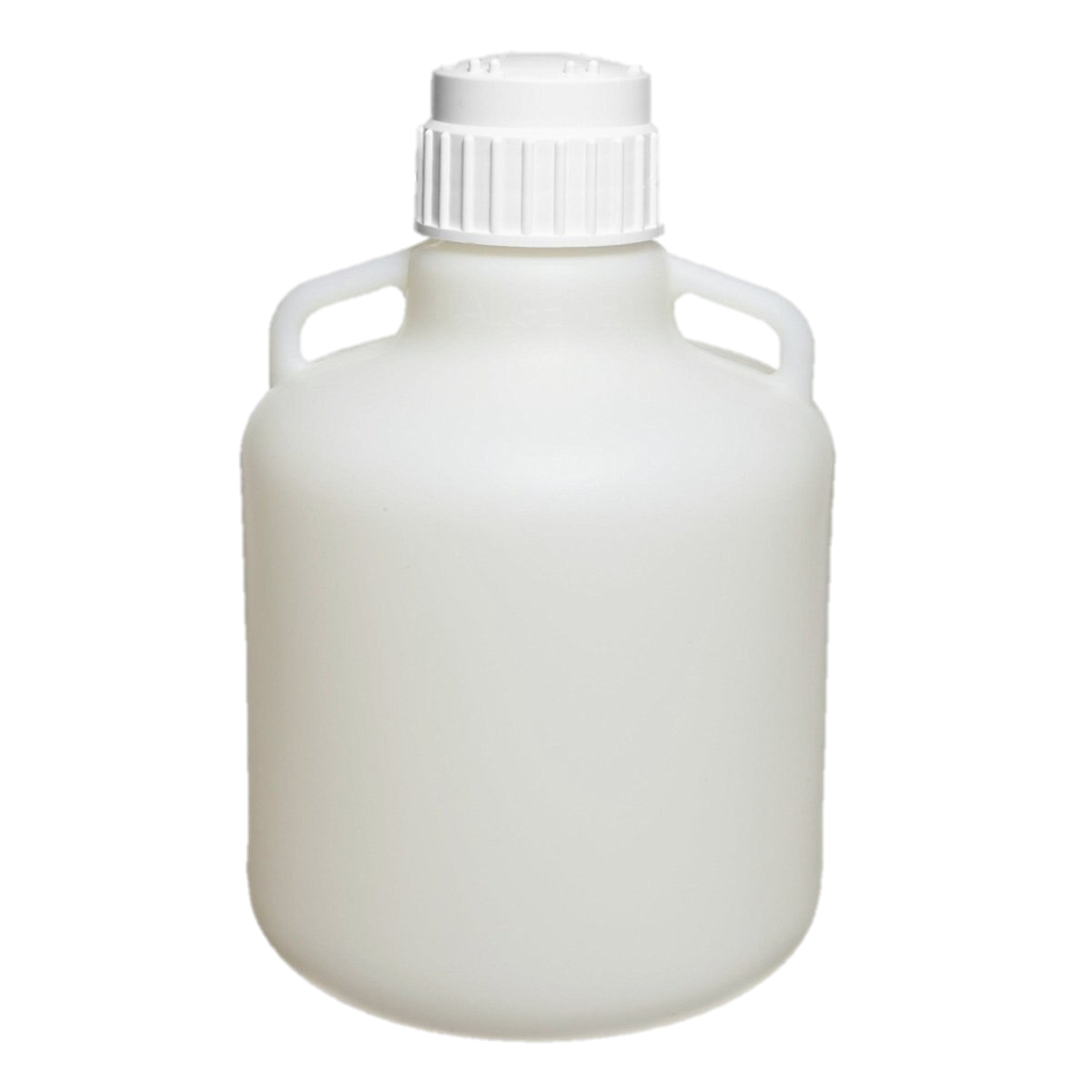 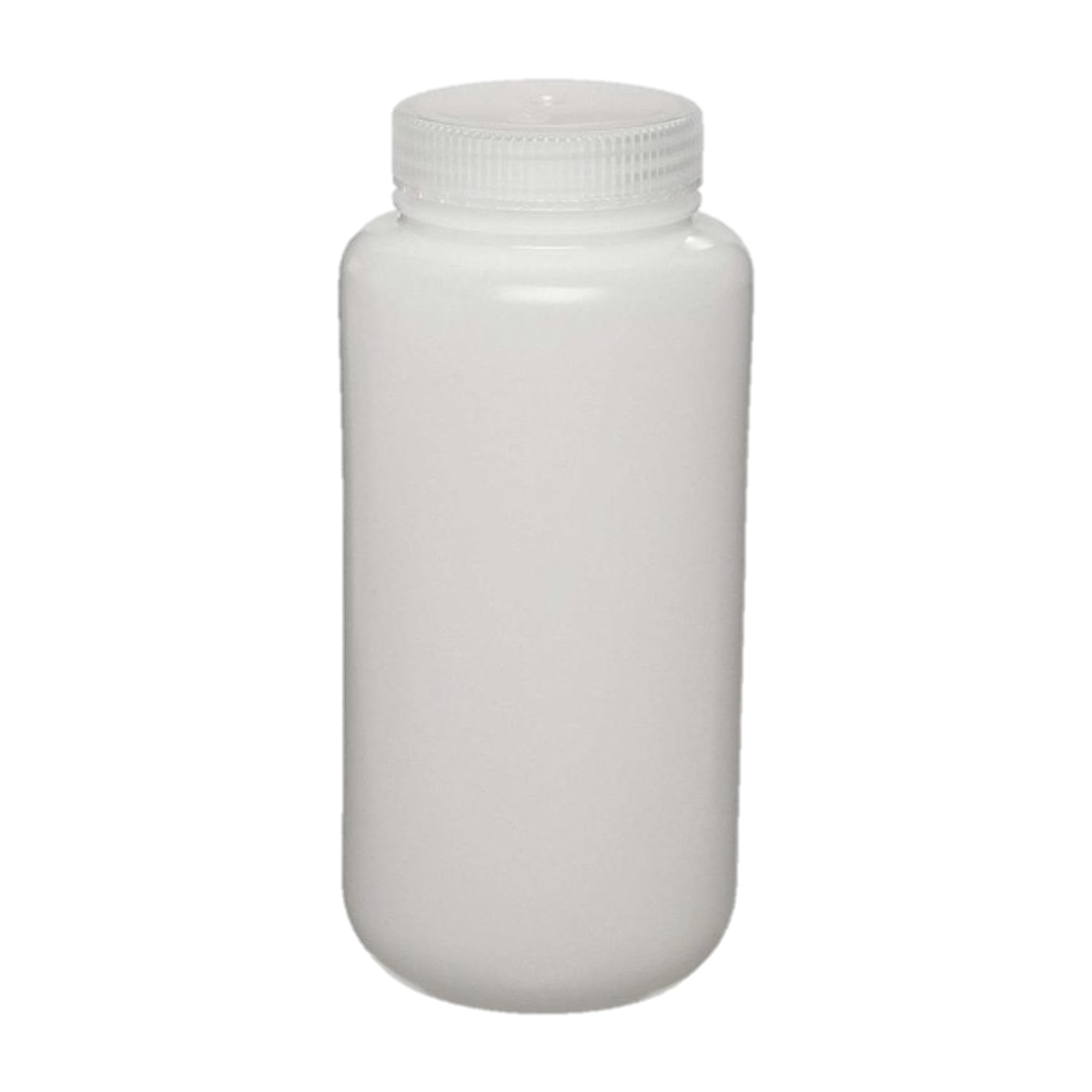 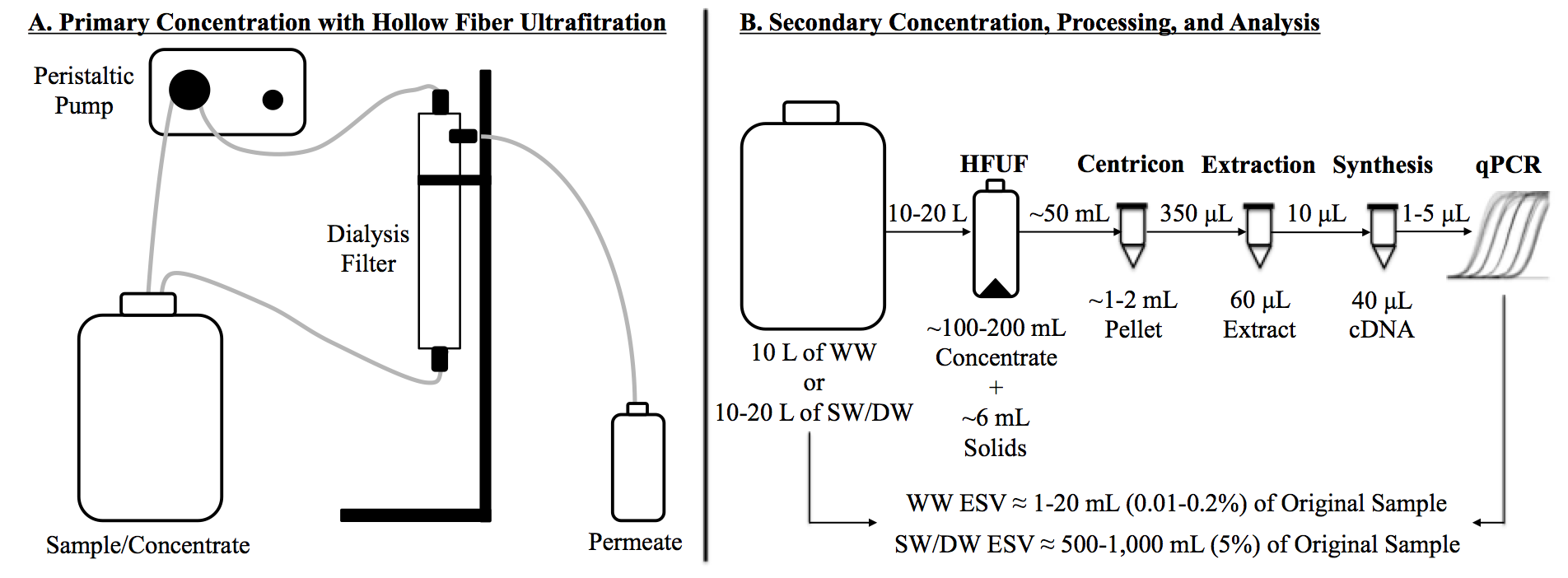 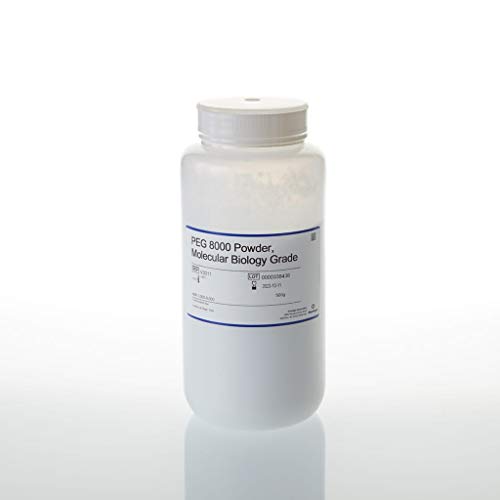 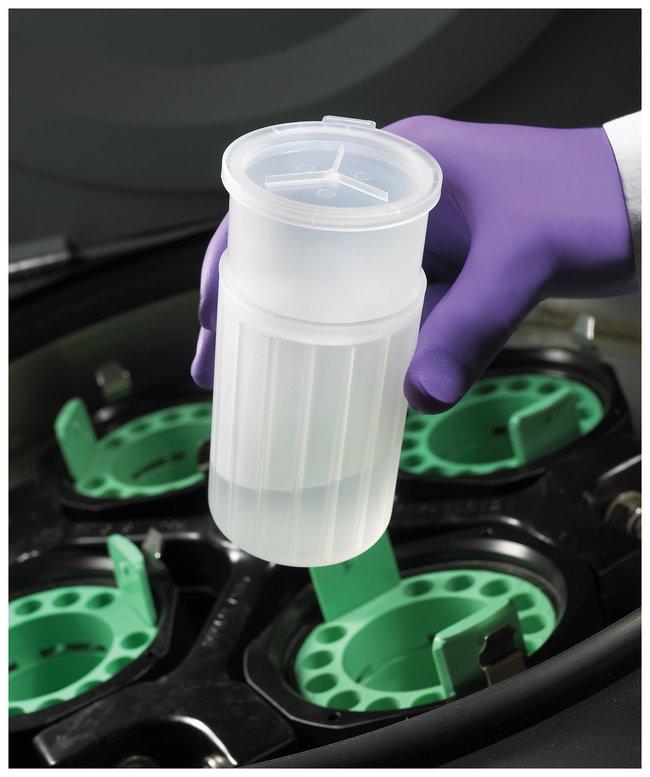 10 L
1 L
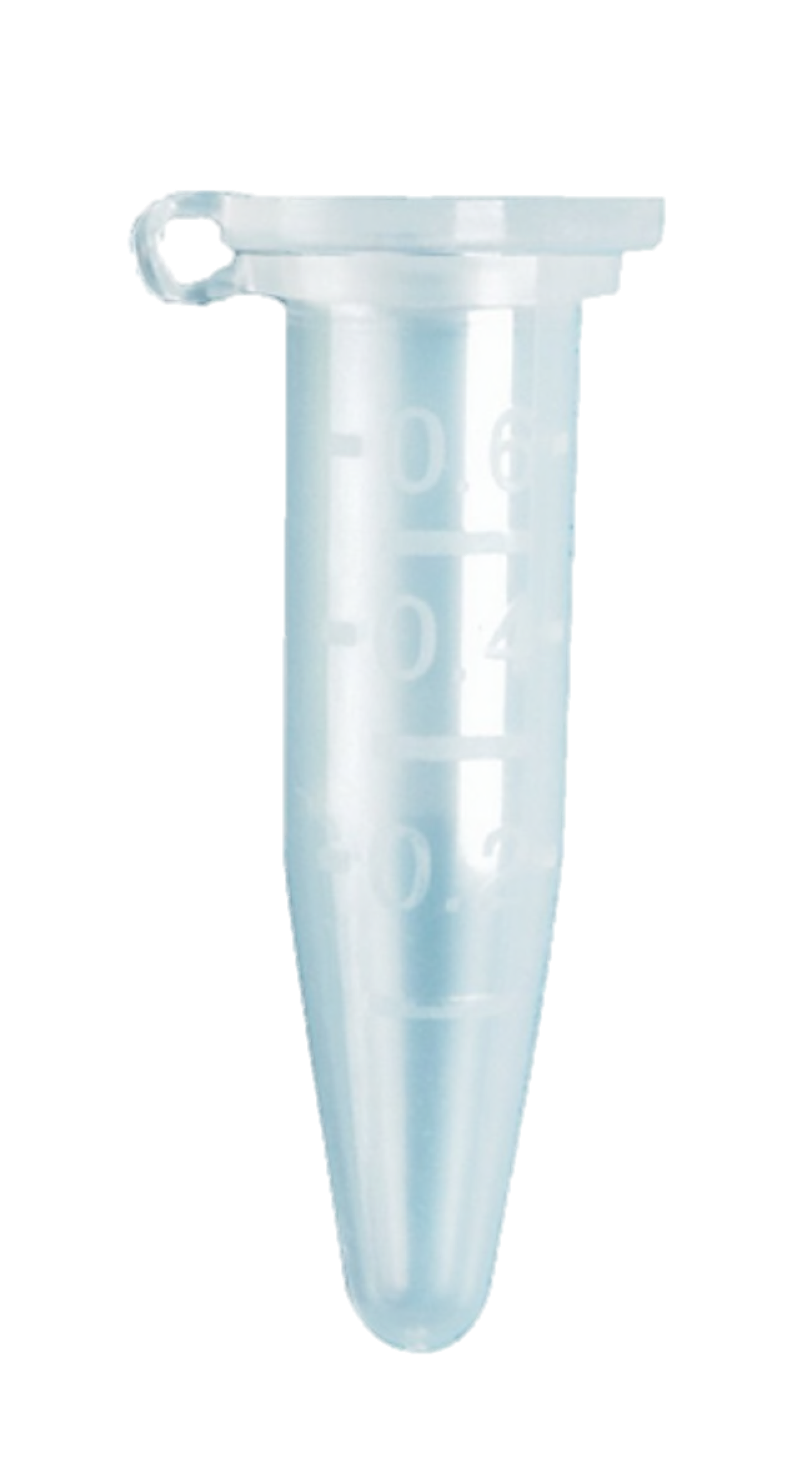 <0.001 L
SARS-COV-2 IN WASTEWATER
Sample Collection (Every Monday Morning)
Surrogate Spike for Recovery (Bovine Coronavirus)
Sample Concentration
Nucleic Acid Extraction and Complementary DNA (cDNA) Synthesis
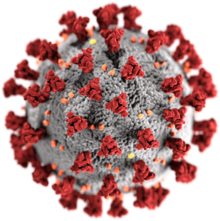 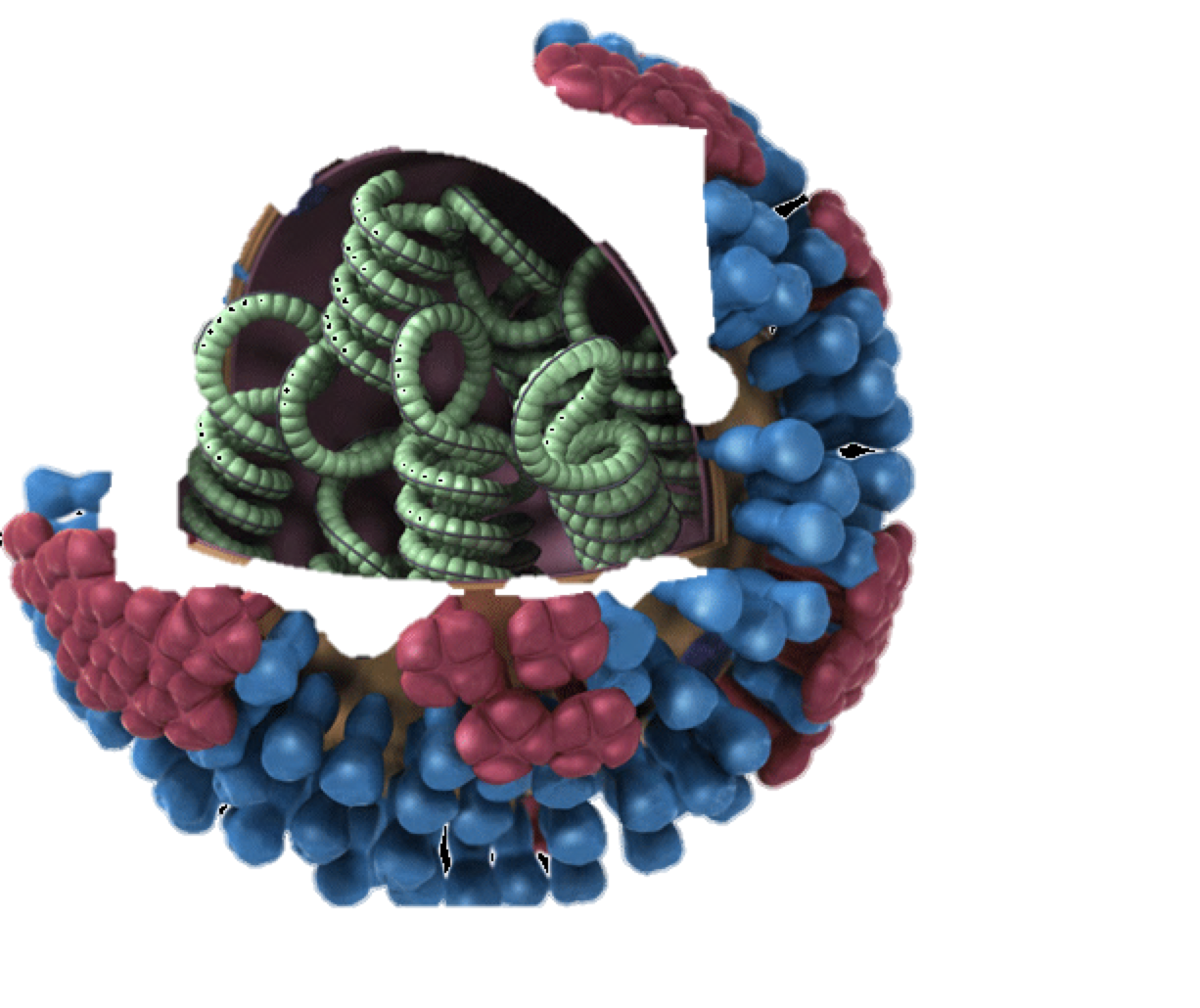 RNA 🡪 cDNA
SARS-COV-2 IN WASTEWATER
Sample Collection (Every Monday Morning)
Surrogate Spike for Recovery (Bovine Coronavirus)
Sample Concentration
Nucleic Acid Extraction and Complementary DNA (cDNA) Synthesis
Analysis by qPCR with Gene-Specific Primers/Probes (4 Different Assays)
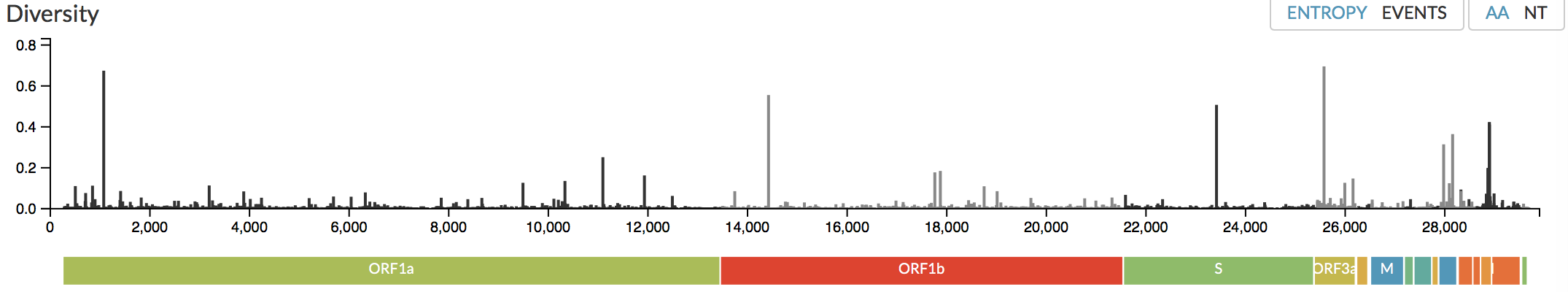 SARS-CoV-2 Genome
SARS-COV-2 IN WASTEWATER
Sample Collection (Every Monday Morning)
Surrogate Spike for Recovery (Bovine Coronavirus)
Sample Concentration
Nucleic Acid Extraction and Complementary DNA (cDNA) Synthesis
Analysis by qPCR with Gene-Specific Primers/Probes (4 Different Assays)
Convert SARS-CoV-2 Concentration to COVID-19 Incidence
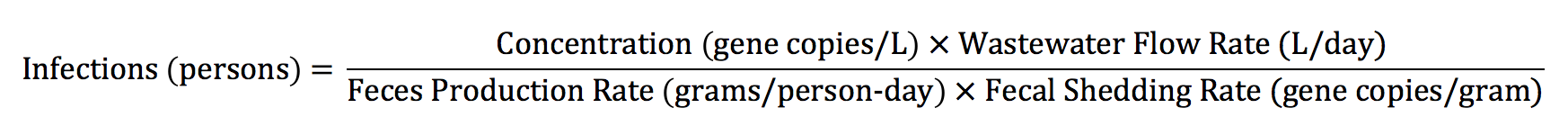 SUPPLY CHAIN CONSIDERATIONS
Backordered!
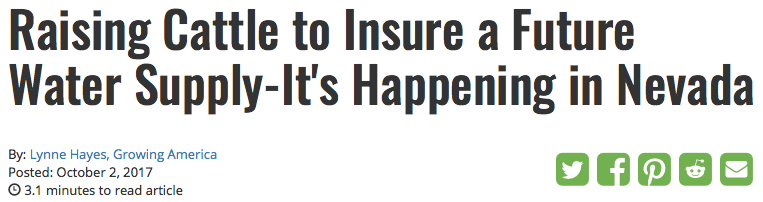 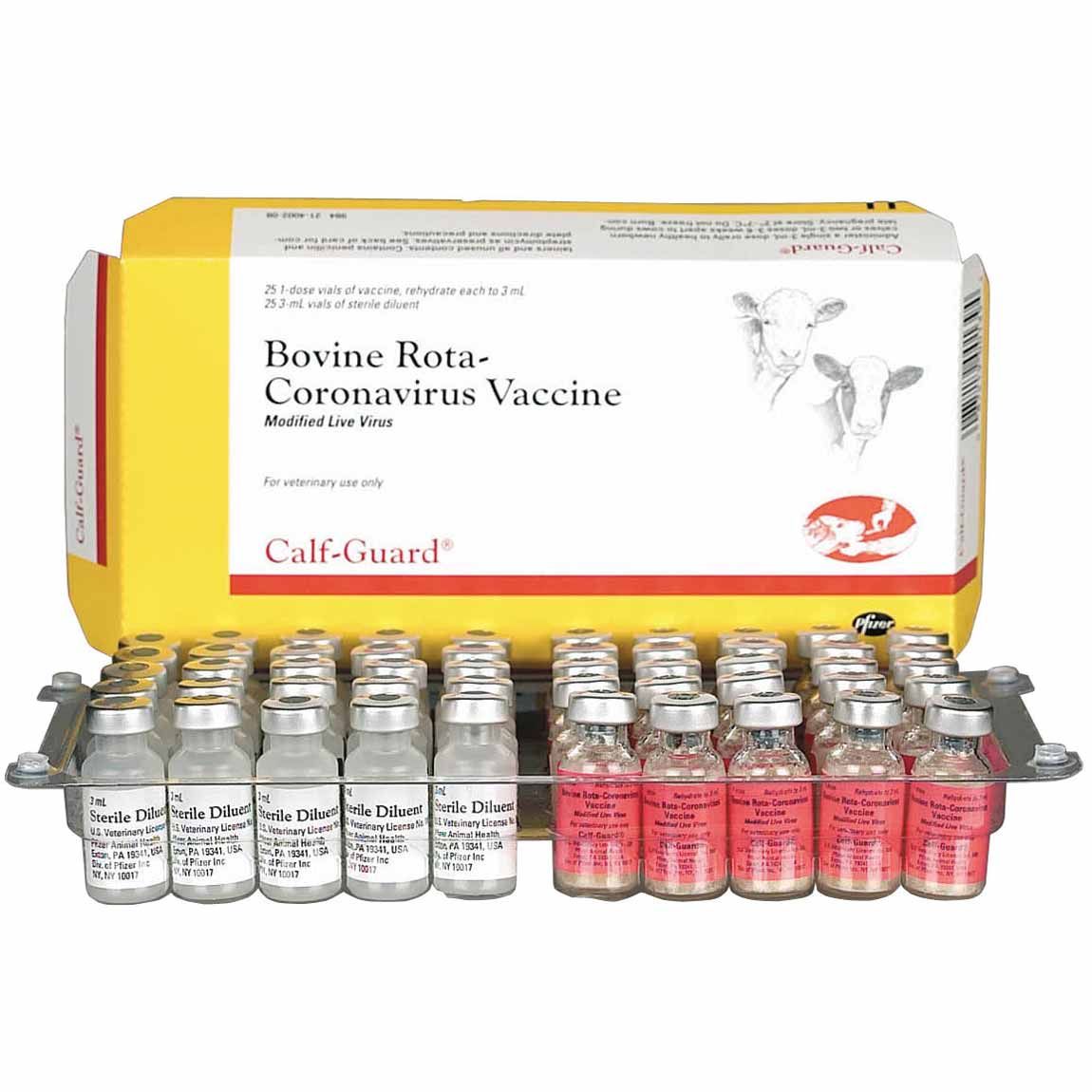 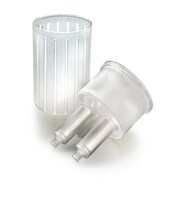 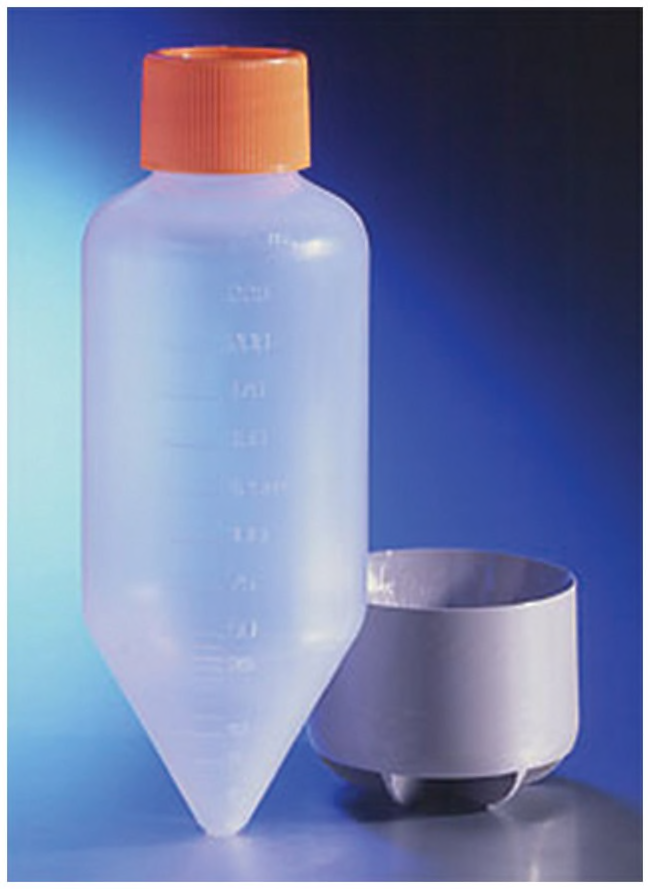 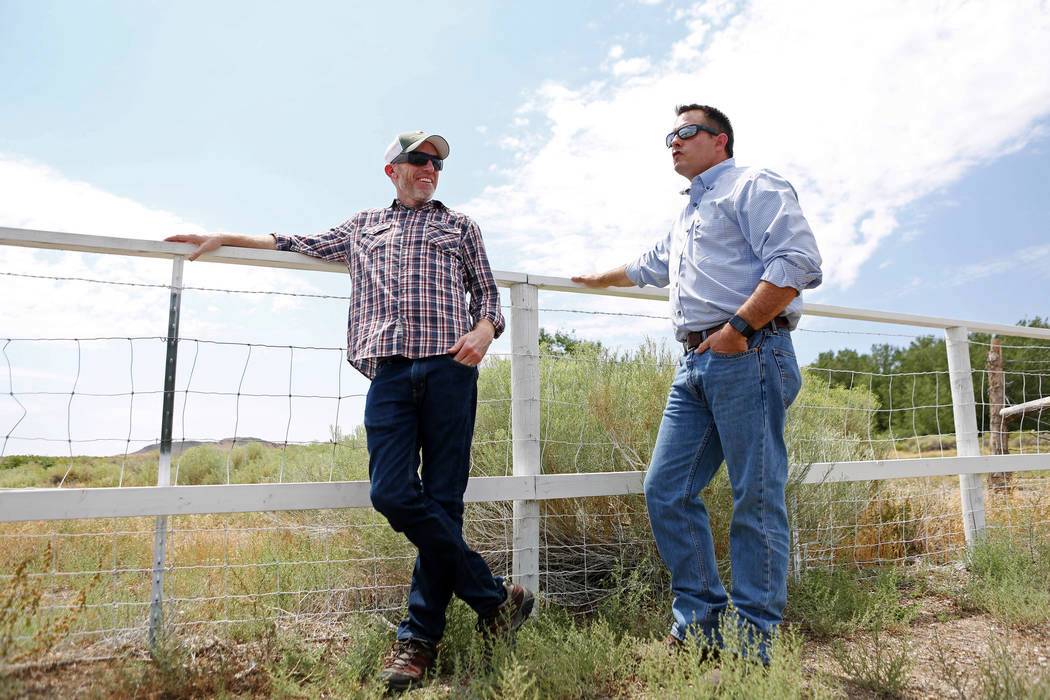 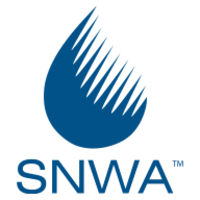 Centricon Plus-70
Centrifugal Filters (100 kDa)
Consider required consumables (cost and availability) when selecting a method
Have a method backup plan and understand implications of method changes
Refrigerated storage may be fine (avoid freezing)
Southern Nevada Wastewater Surveillance Data
COMMUNITY TREND ANALYSIS
Facility 1: 100 mgd and 1 million people
Potential Interpretation of WW Surveillance
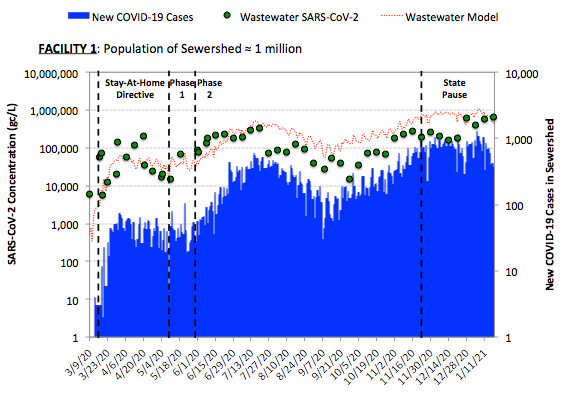 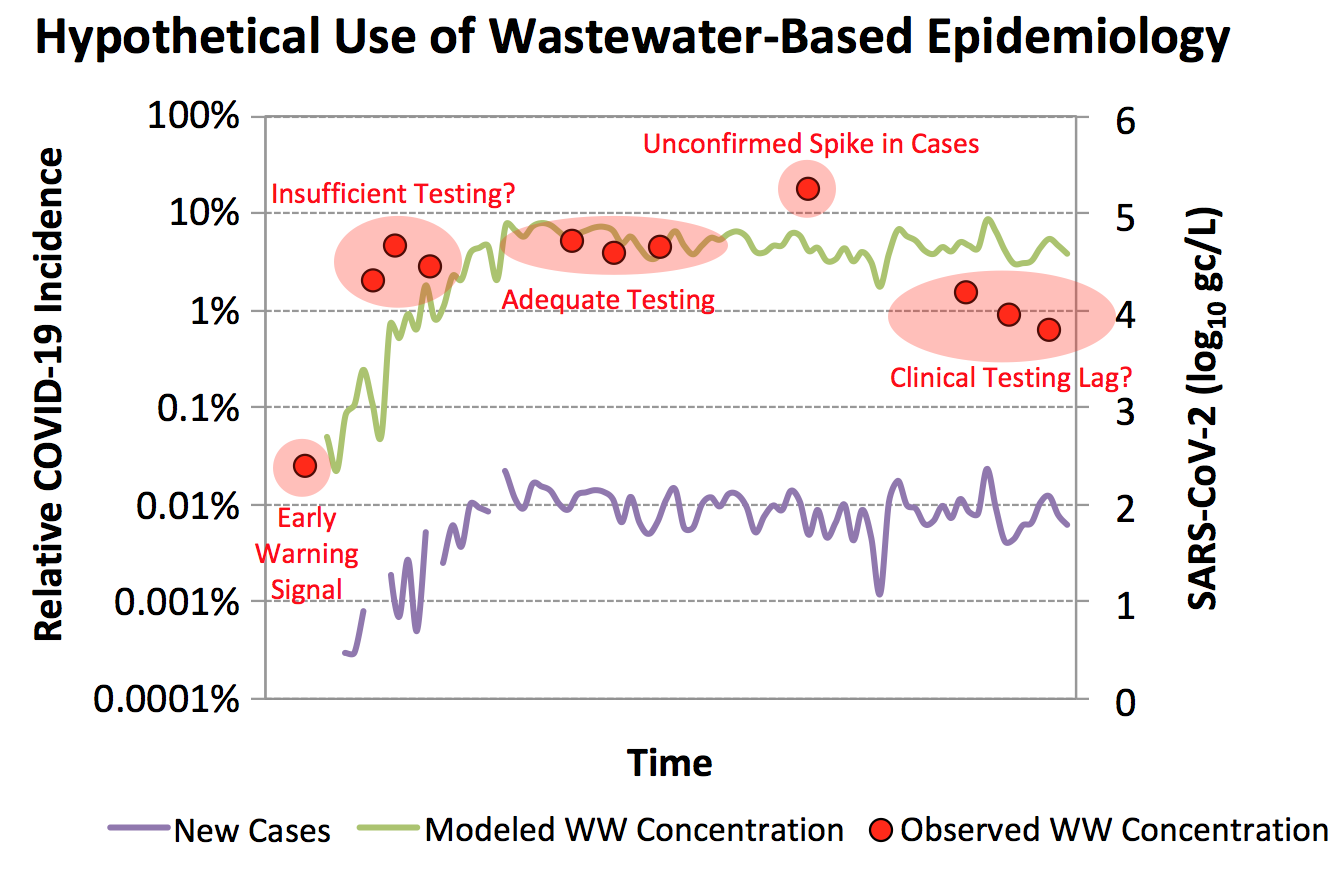 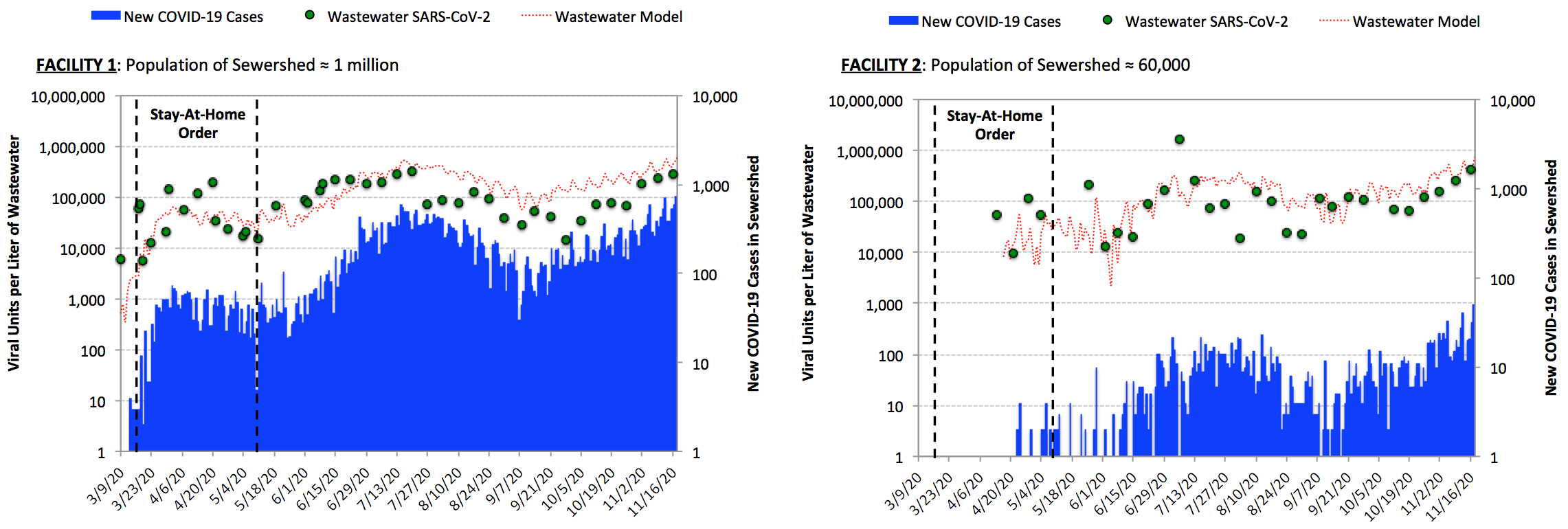 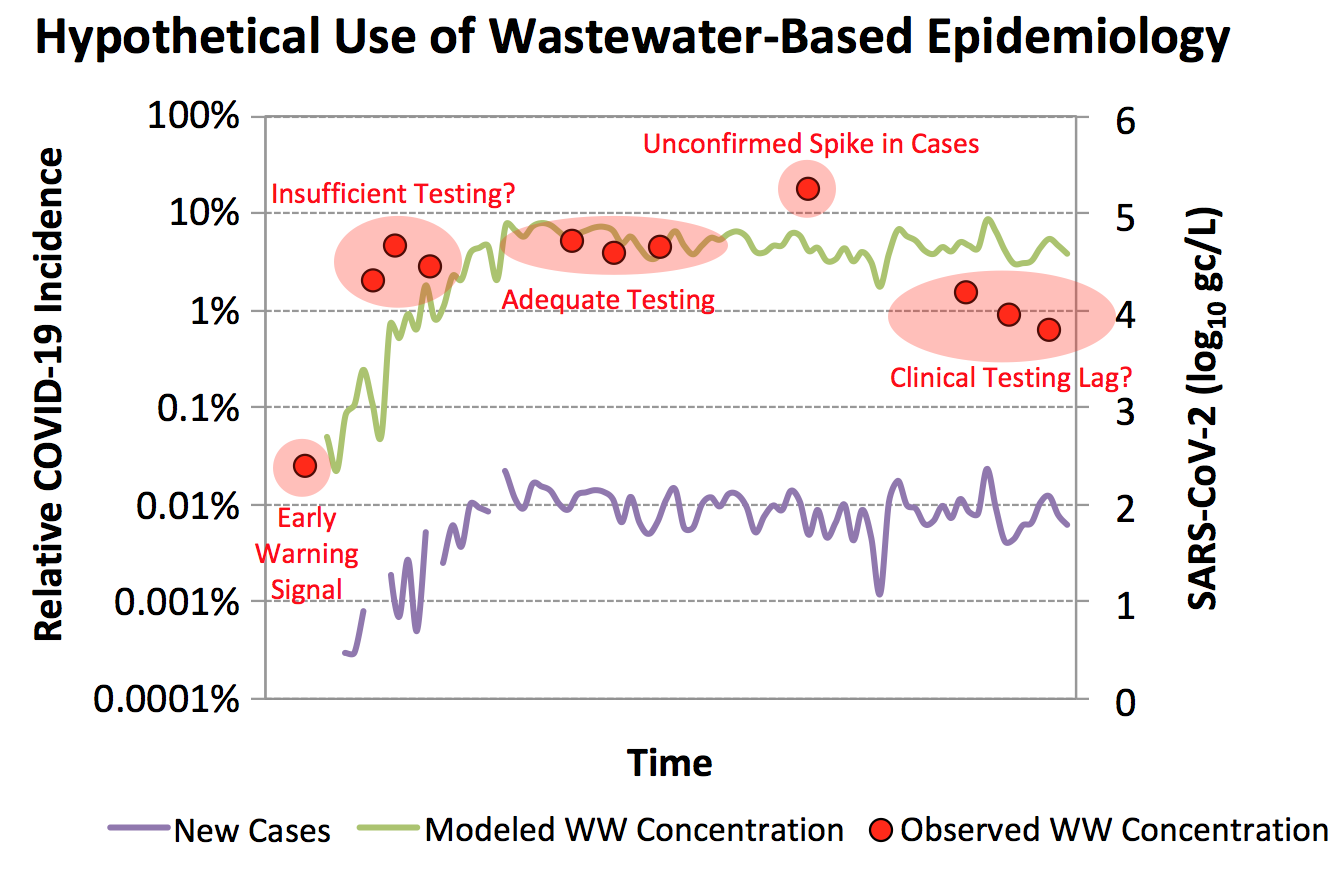 (mgd = million gallons per day)
(SUB)SEWERSHED TREND ANALYSIS
Sewershed COVID-19 Cases
(per 100,000 people)
Sewershed SARS-CoV-2 Concentrations
(log10 gc/L)
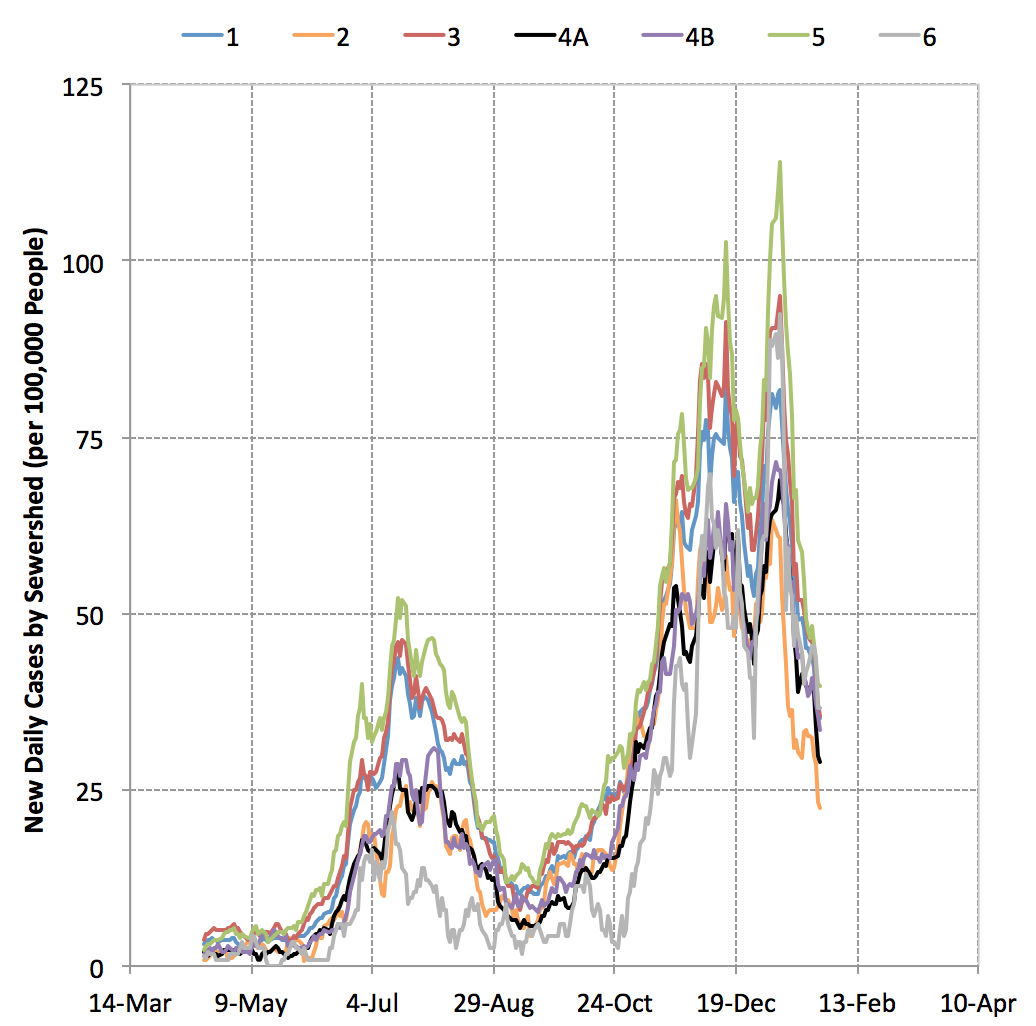 Facility
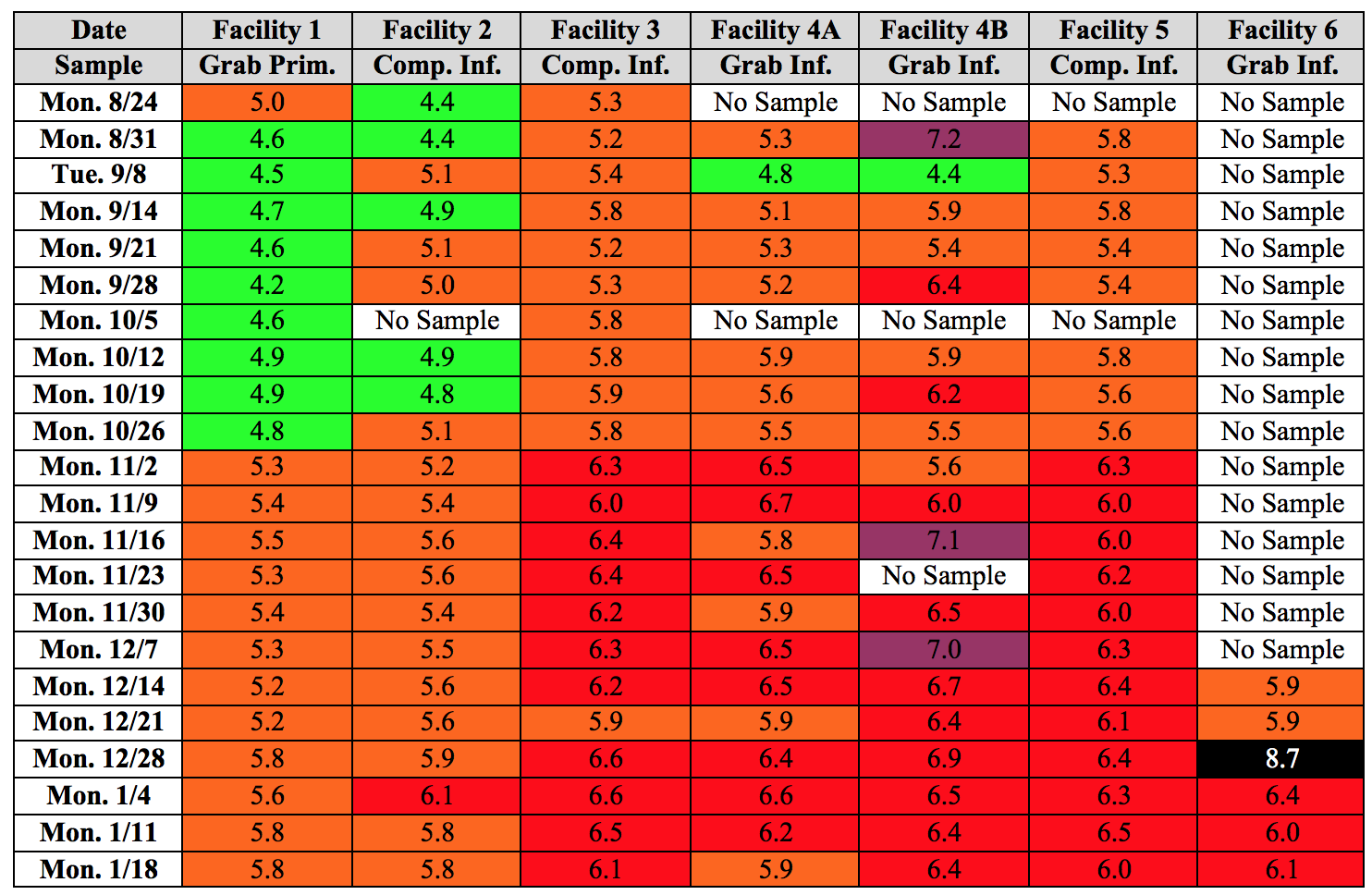 Critical
(SUB)SEWERSHED SCALE
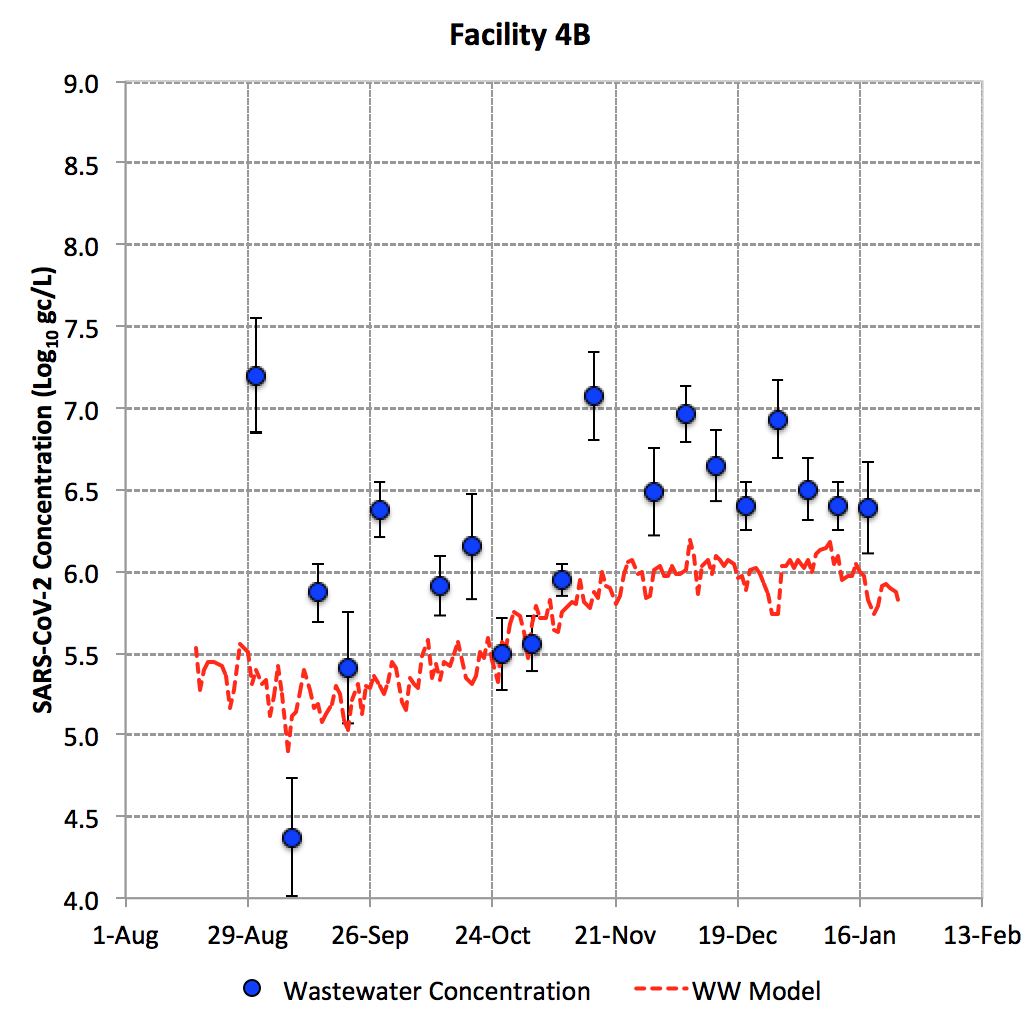 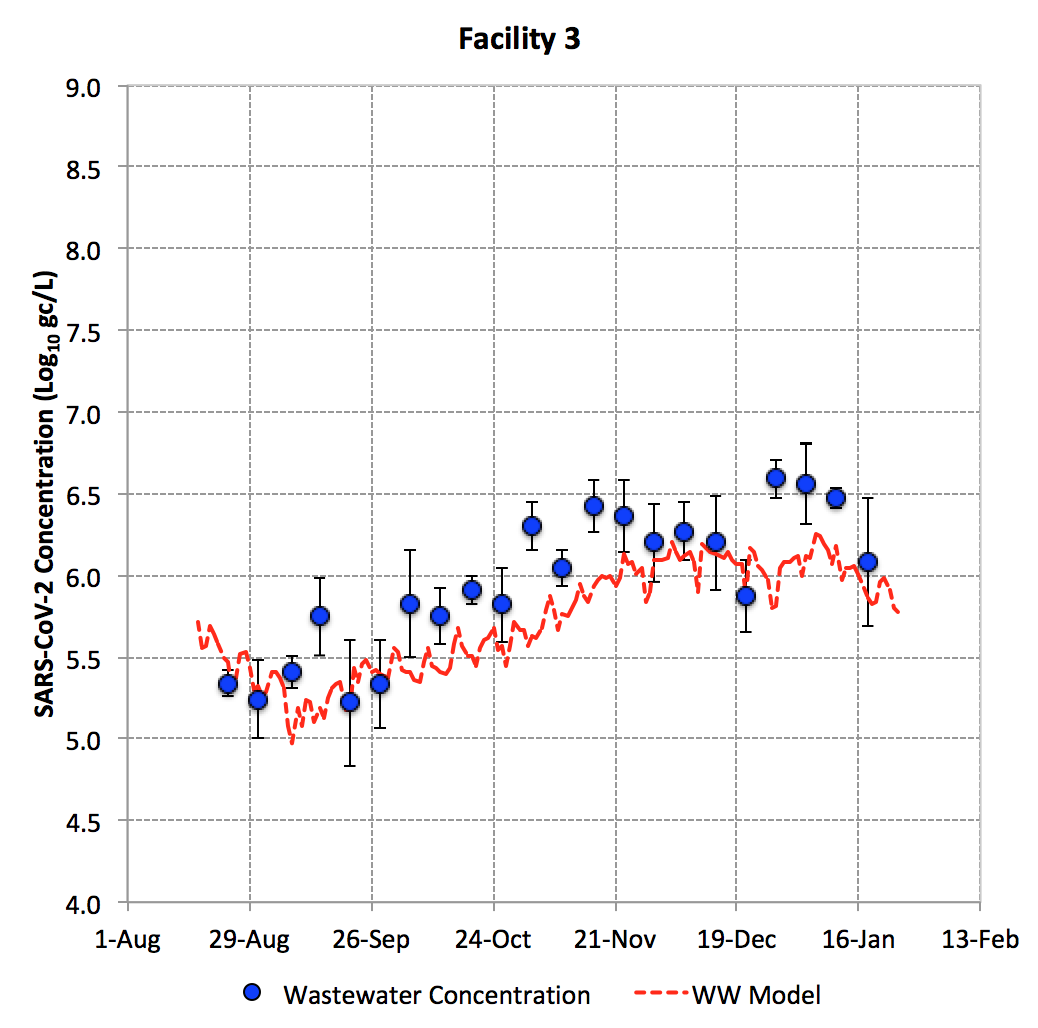 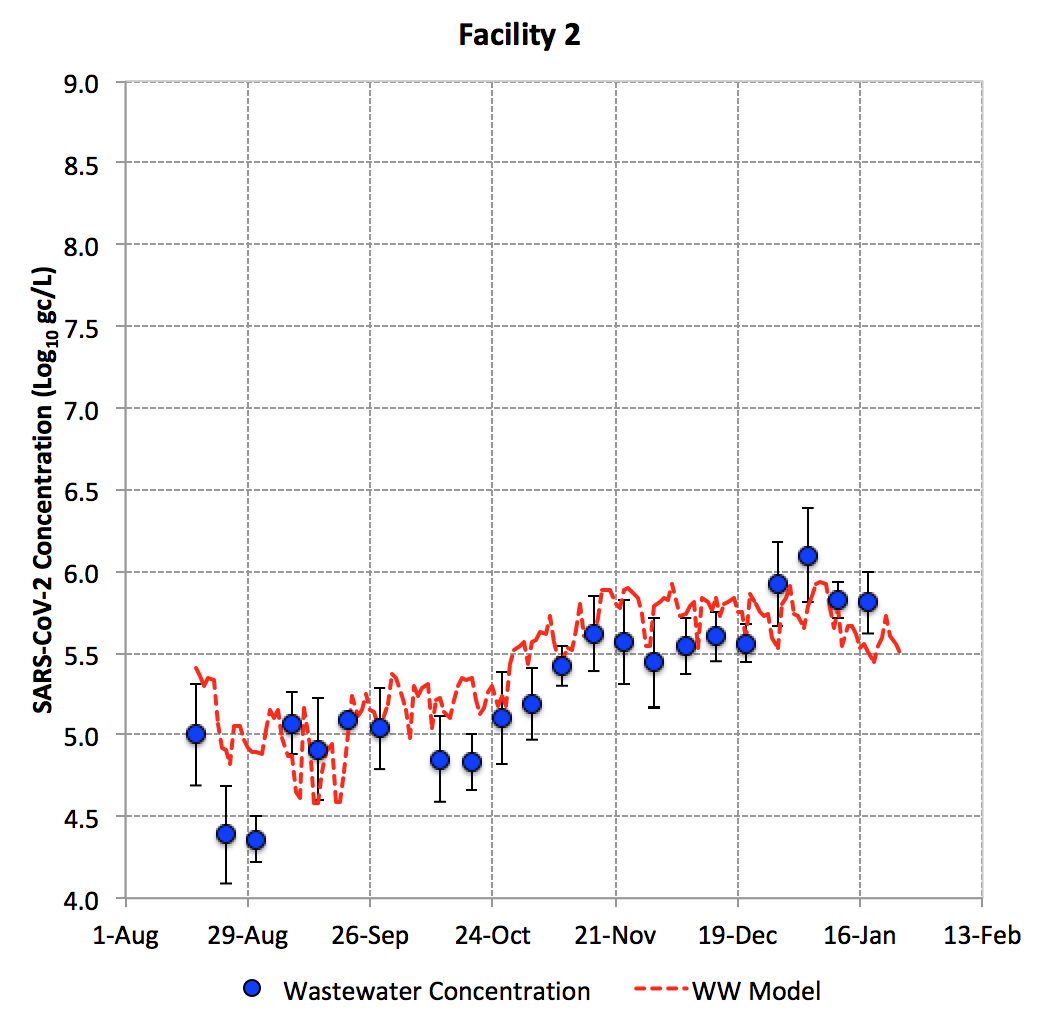 Facility 4B: Greater discrepancy between wastewater concentrations and clinical case data (i.e., model)
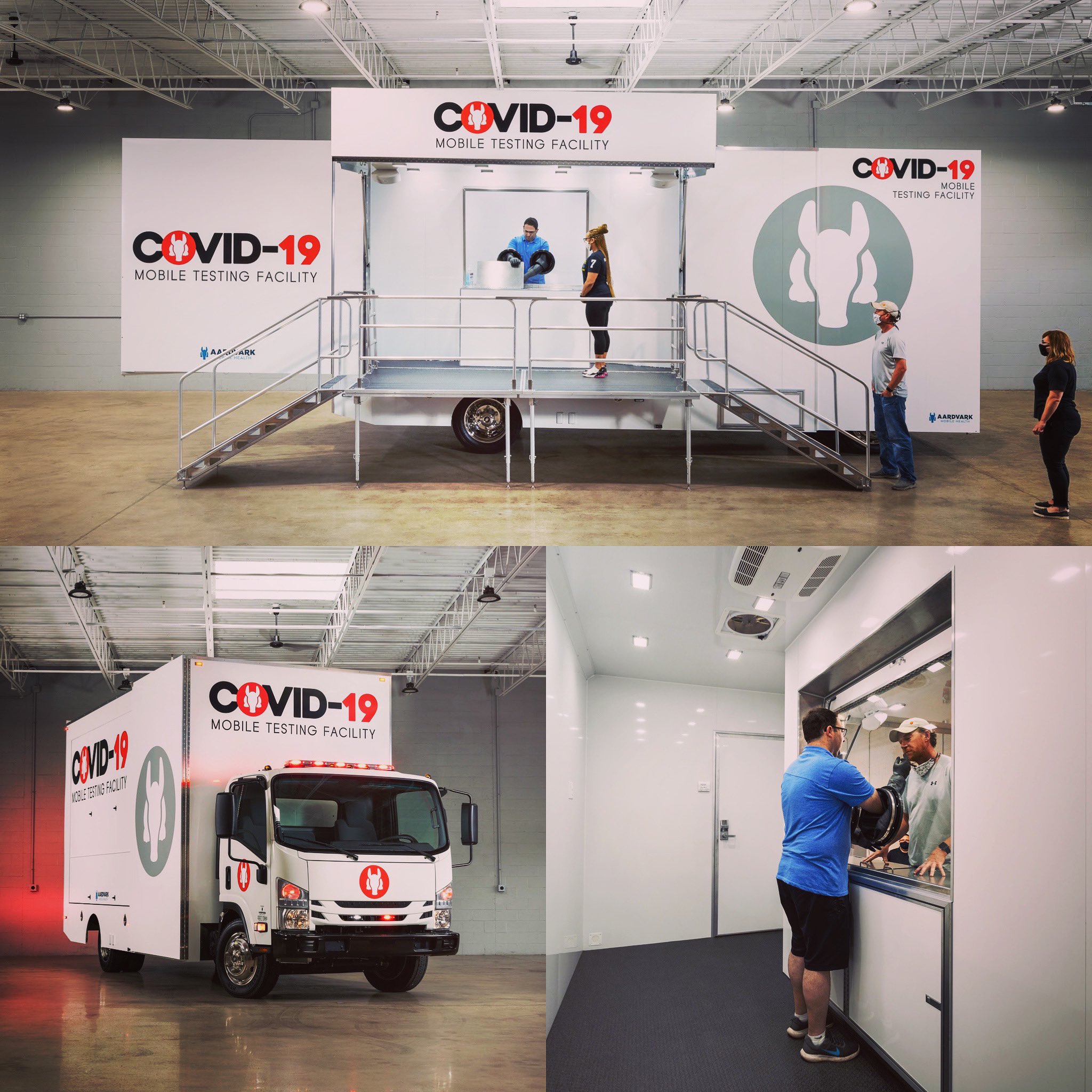 ACKNOWLEDGMENTS
This work was partially supported by the National Science Foundation under Grant No. 1832713. 
Staff at the collaborating wastewater agencies for their assistance with sample logistics and data access
Staff at the Southern Nevada Water Authority for ensuring a safe work environment during the pandemic
Casey Hall and the UNLV Genomics Core Facility
Mark Borchardt and Susan Spencer at the U.S. Department of Agriculture for generously providing the bovine coronavirus vaccine stock.
Countless research colleagues for their guidance
Questions: daniel.gerrity@snwa.com